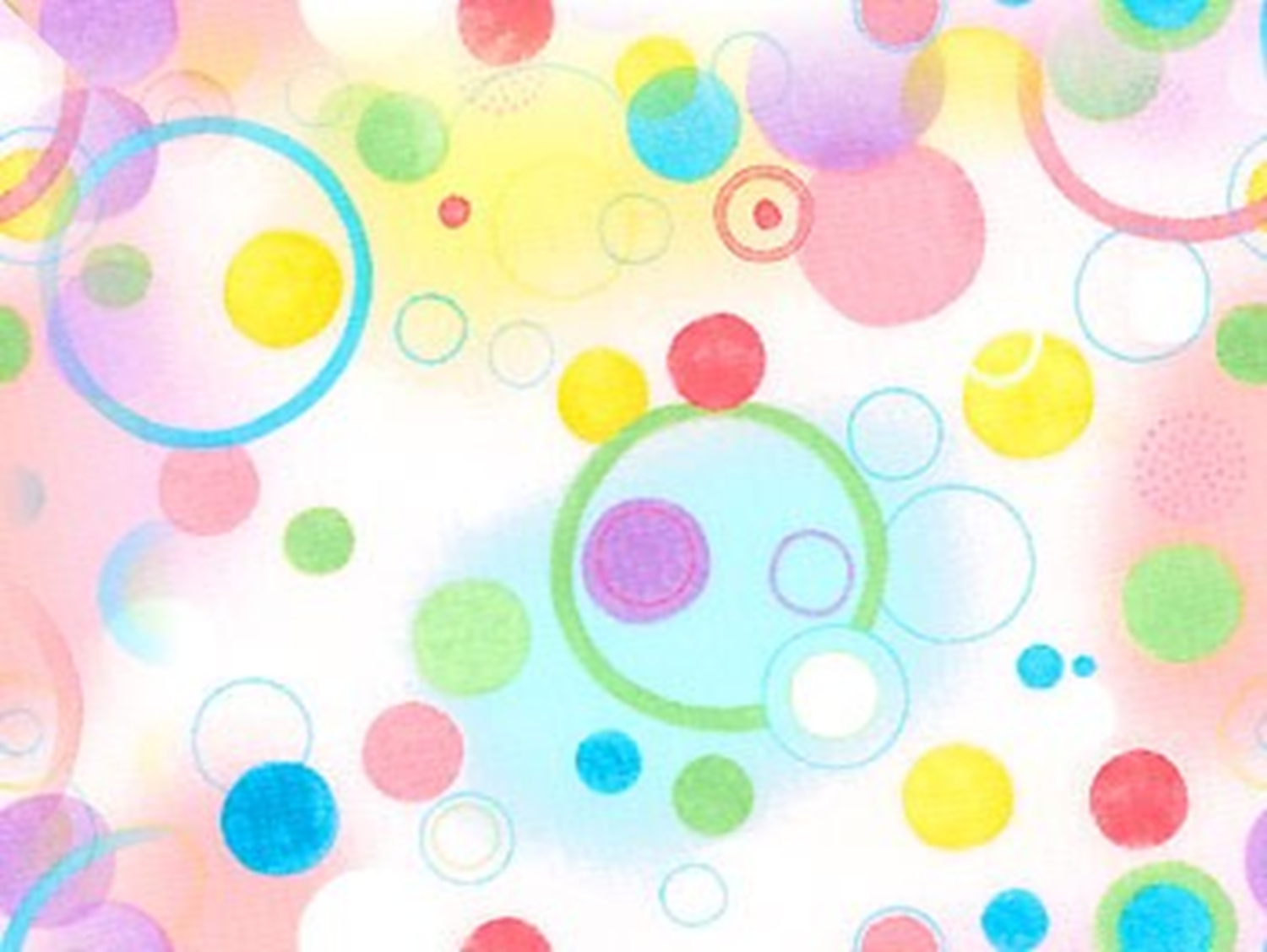 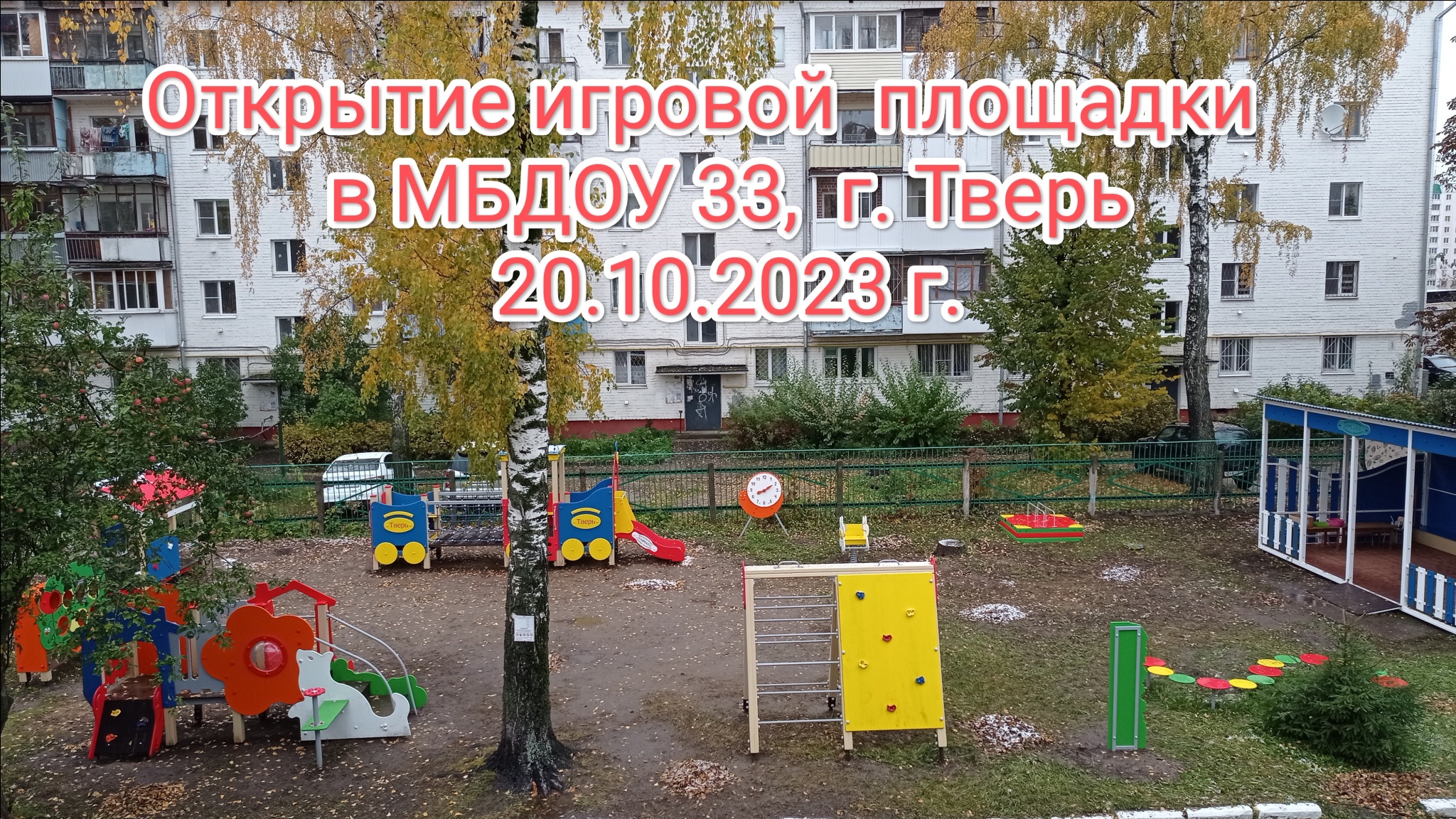 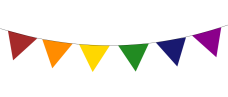 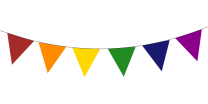 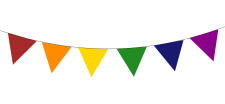 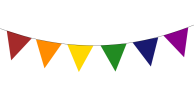 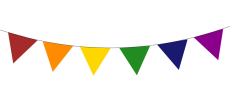 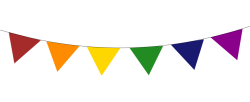 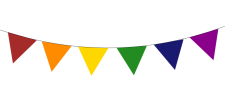 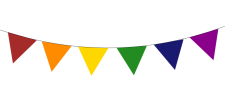 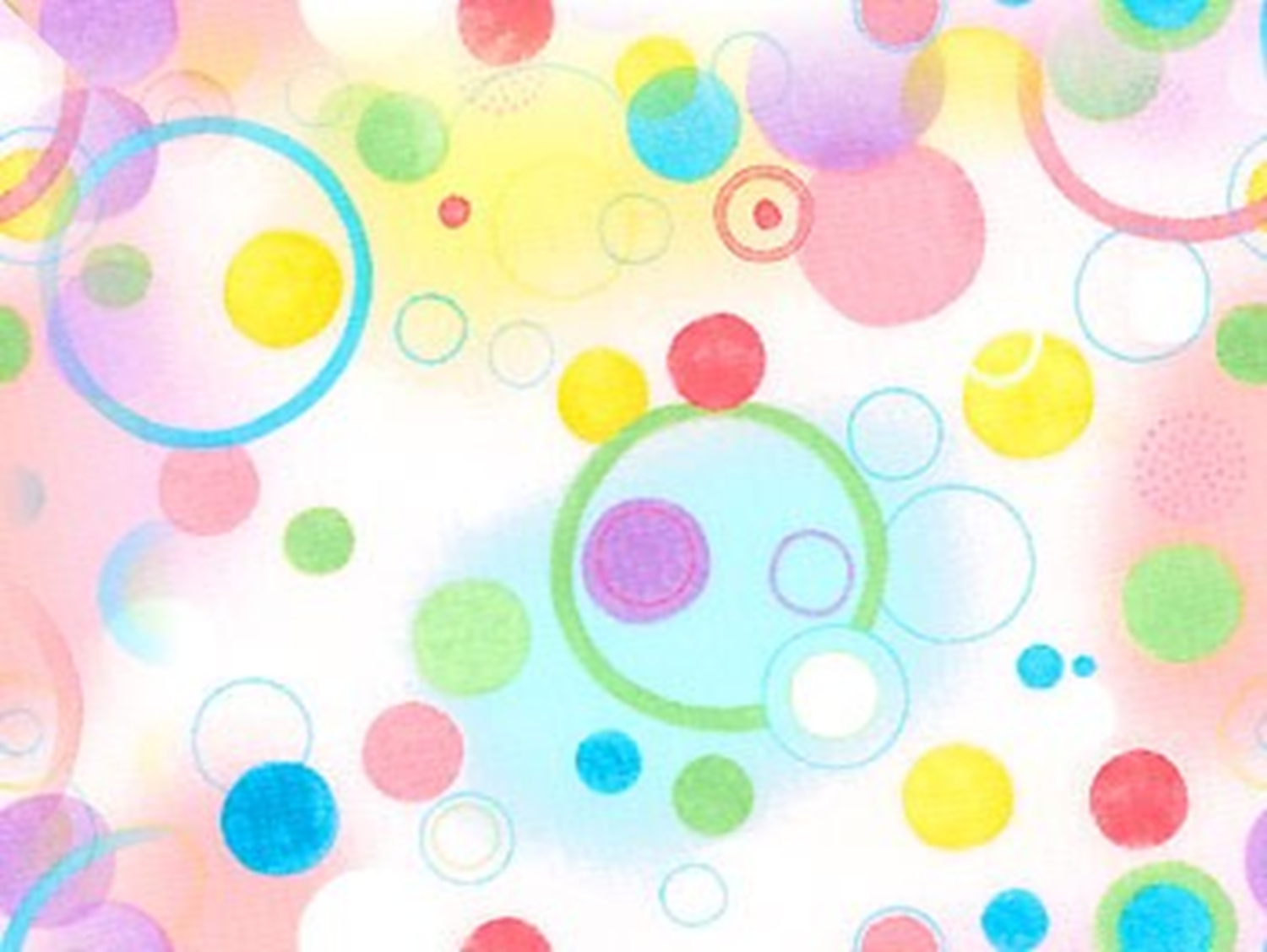 Торжественное открытие игровой площадки
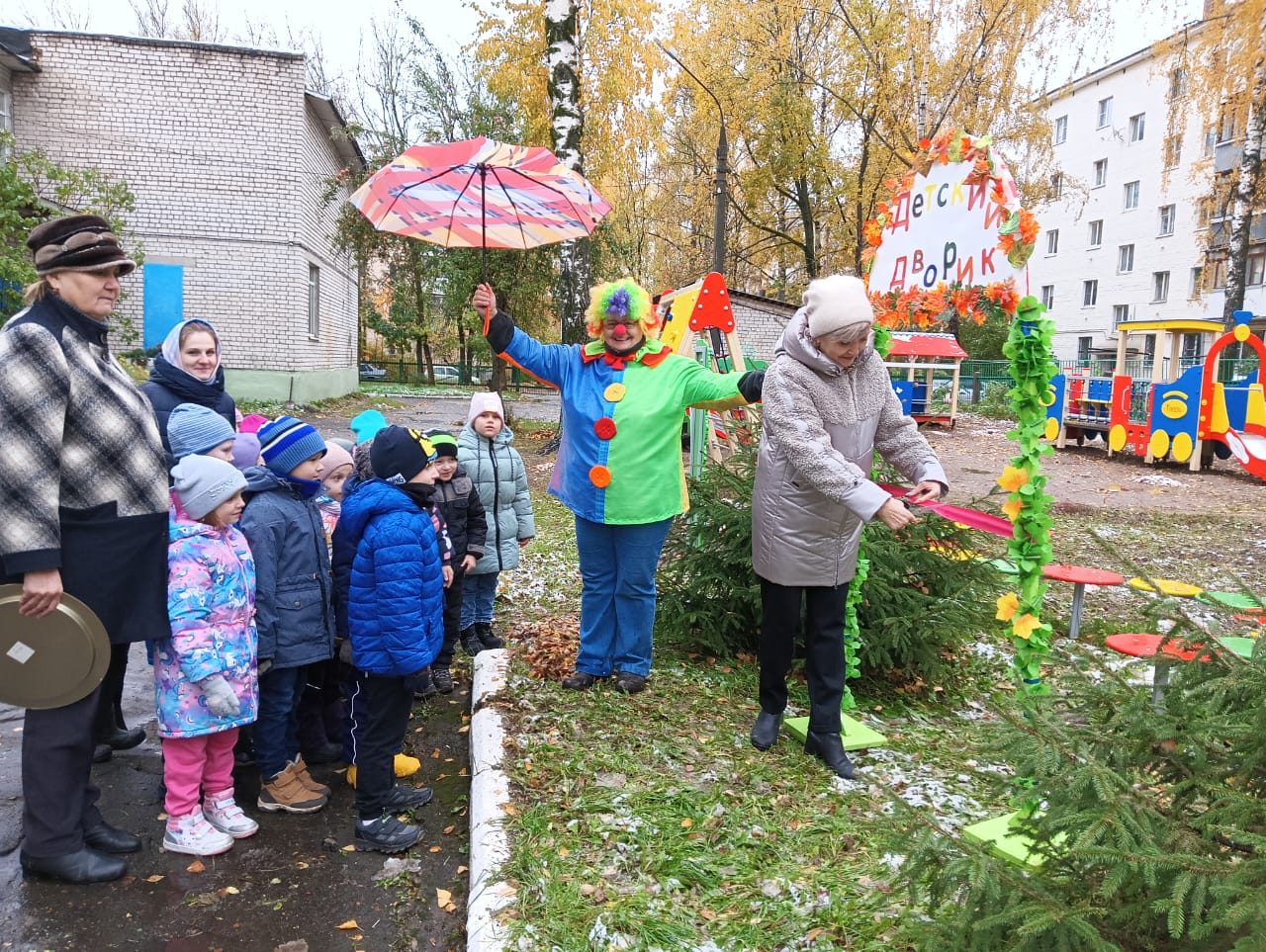 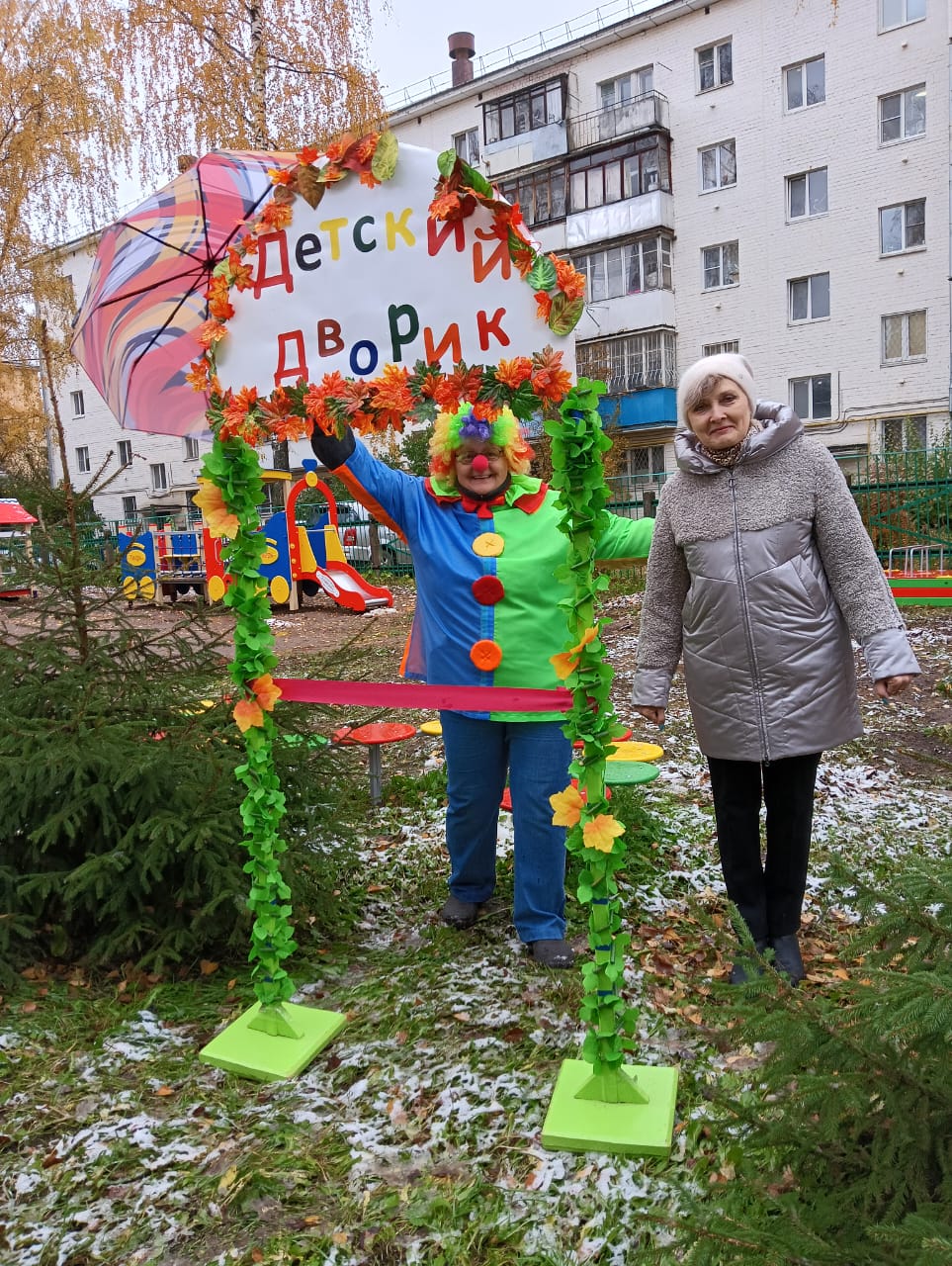 Здесь какая-то преграда!
Ленточкой закрыта дверь…
Как же быть – то нам теперь?
Подскажите, научите,
Узел крепкий развяжите!
Как же быть нам? 
Что же делать?
Надо ленточку разрезать!
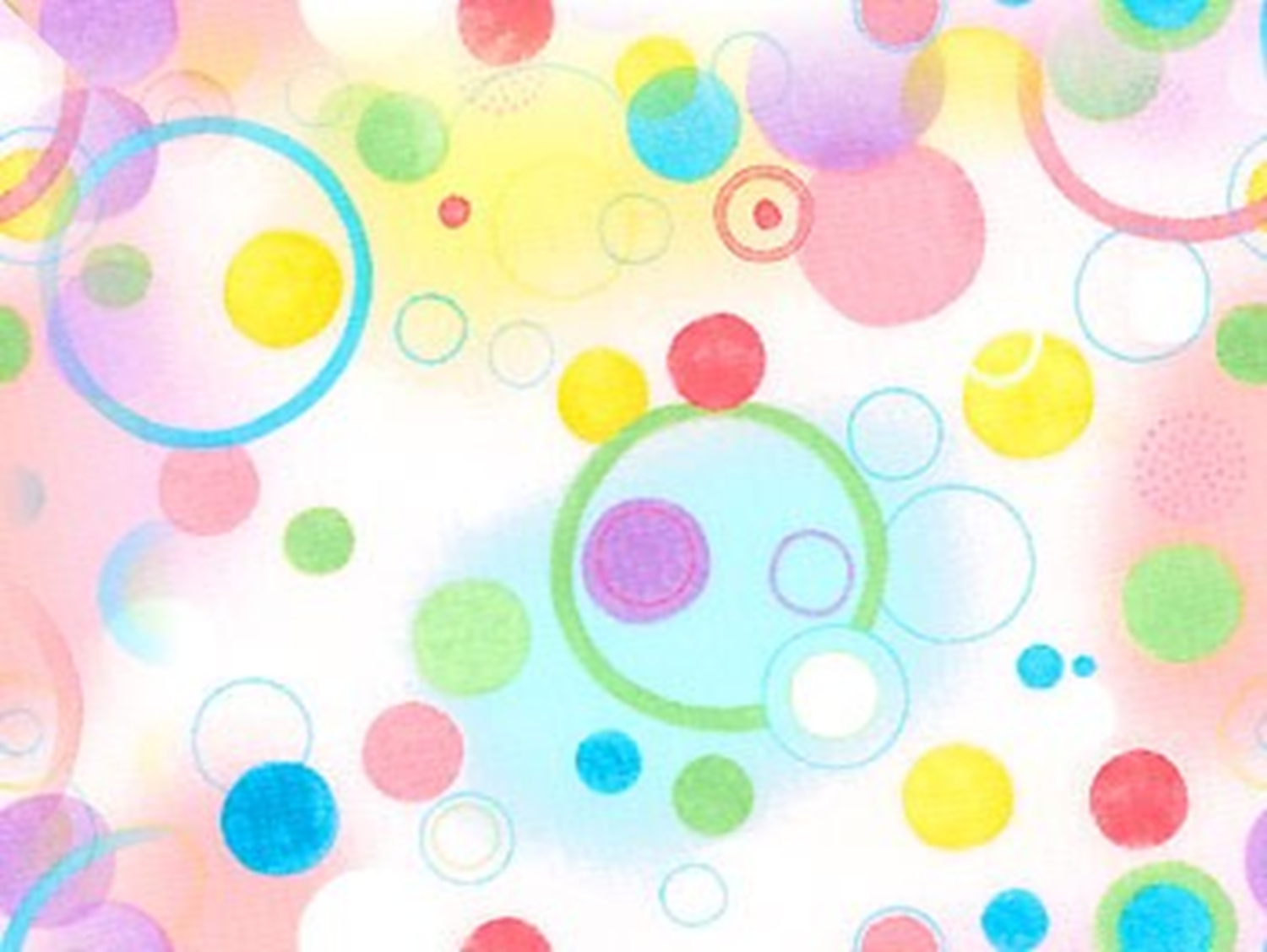 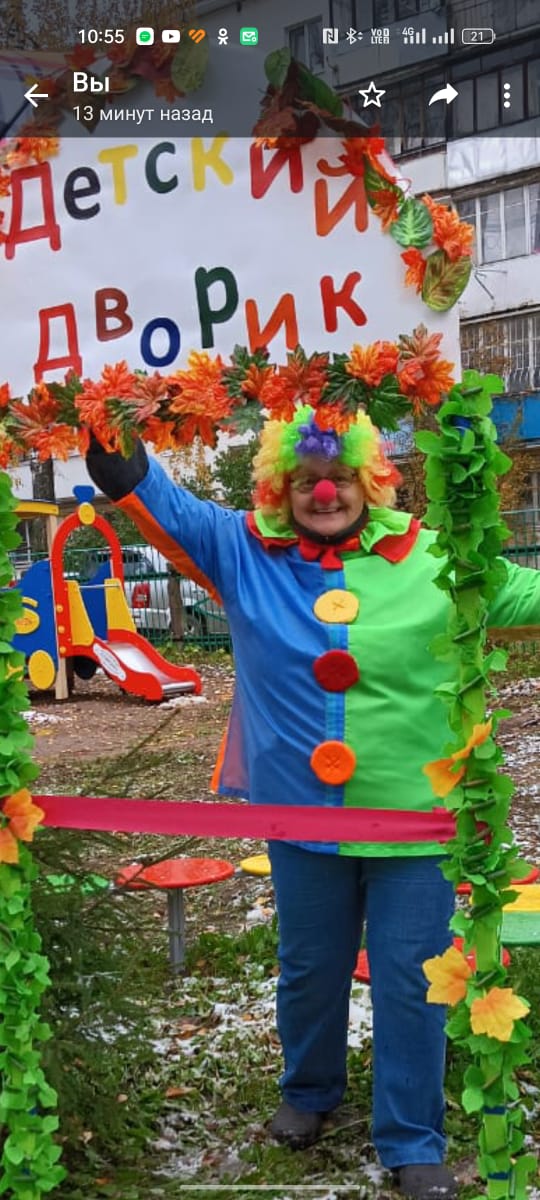 Звучит повсюду смех весёлый,
Спешит на праздник детвора.
Сегодня у нас день особый-
Открытие «Детского двора»
Много здесь людей трудилось
А теперь настал тот час –
Посмотреть, что получилось
Здесь у них..., а нет – у нас!
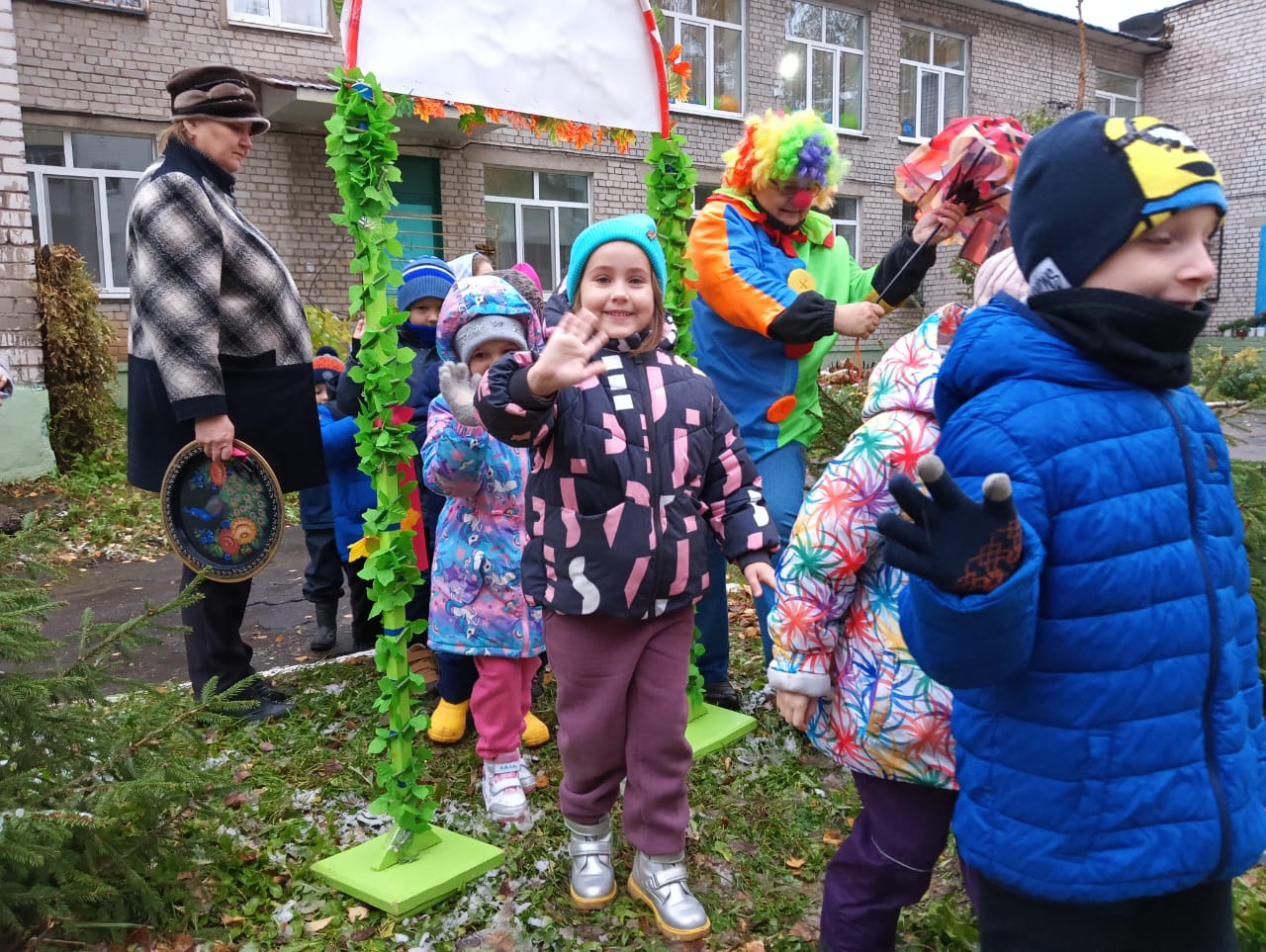 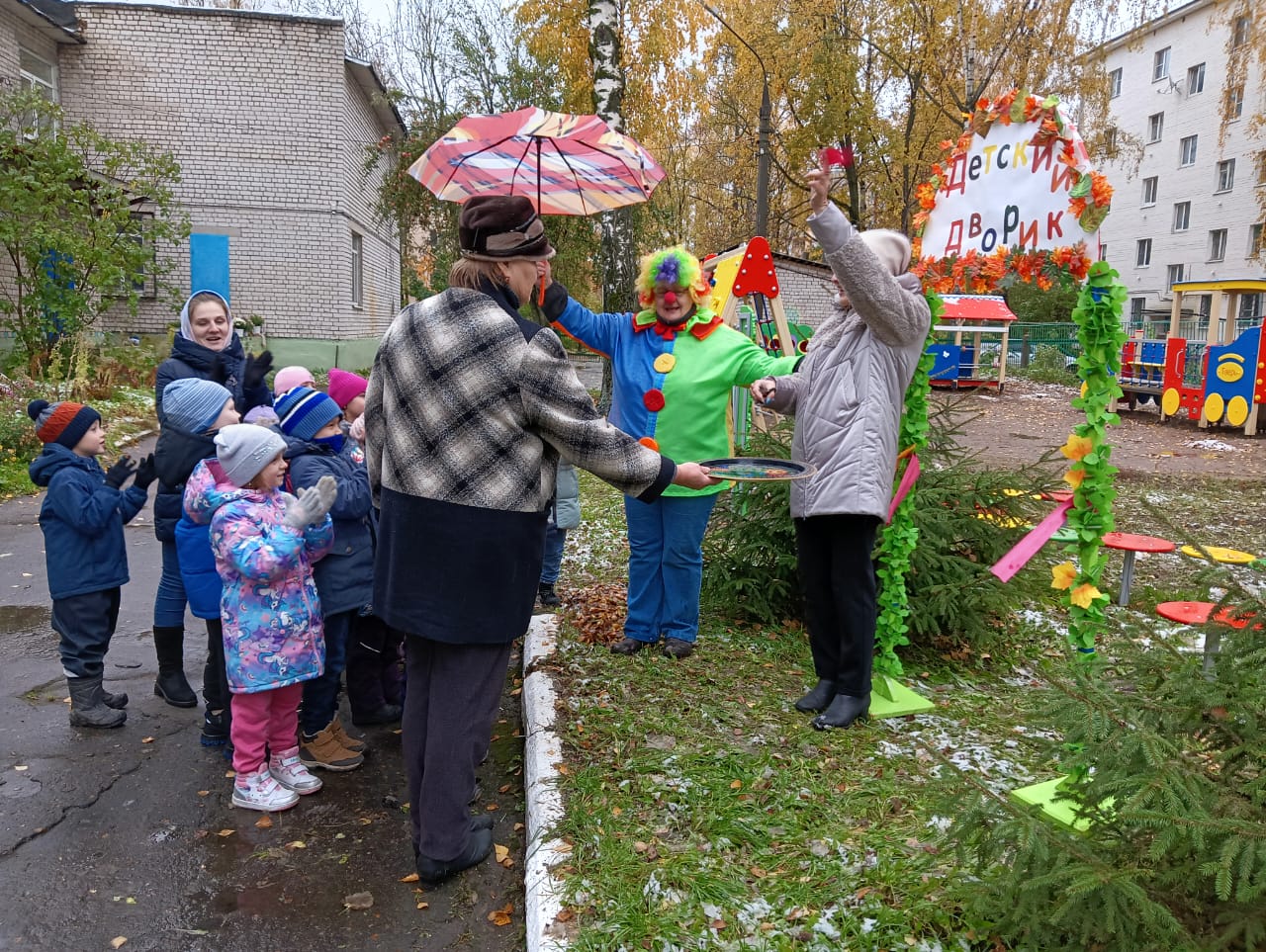 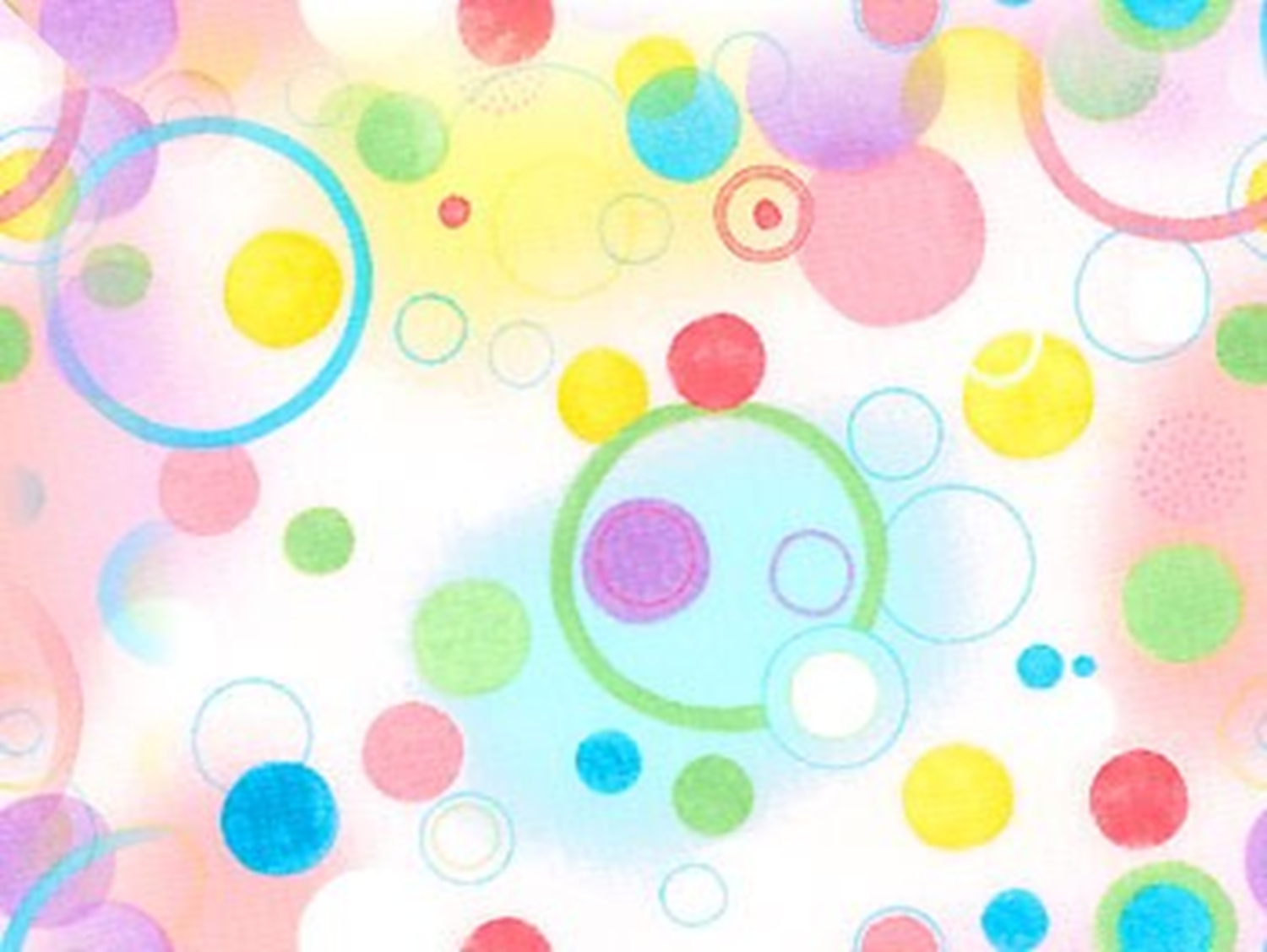 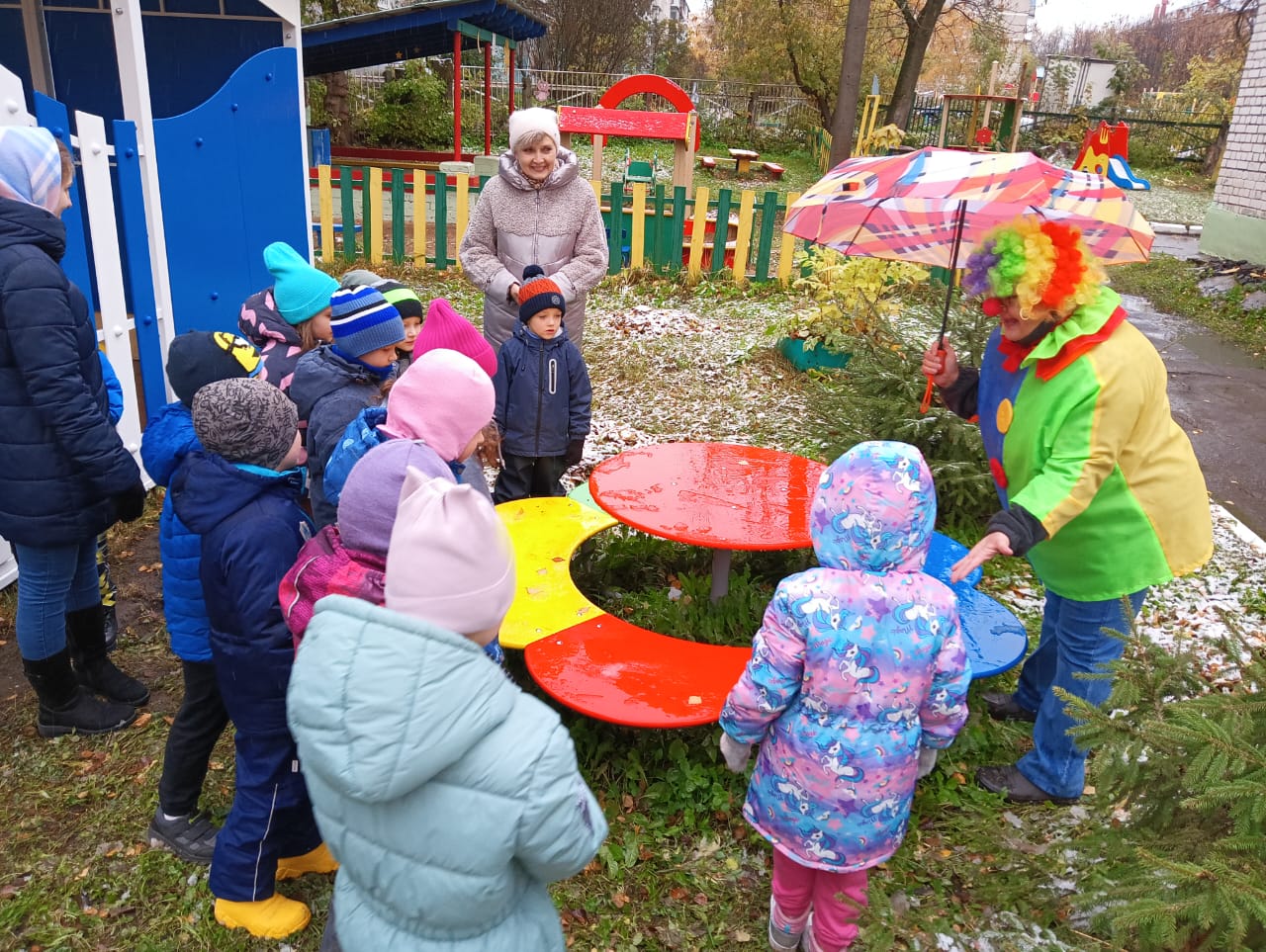 «Столик»

Столик круглый – красота!

Всех ребят зовёт сюда.

Здесь мы будем мастерить:

Будем рисовать, лепить, 

клеить, красить…

В общем – чудеса творить!
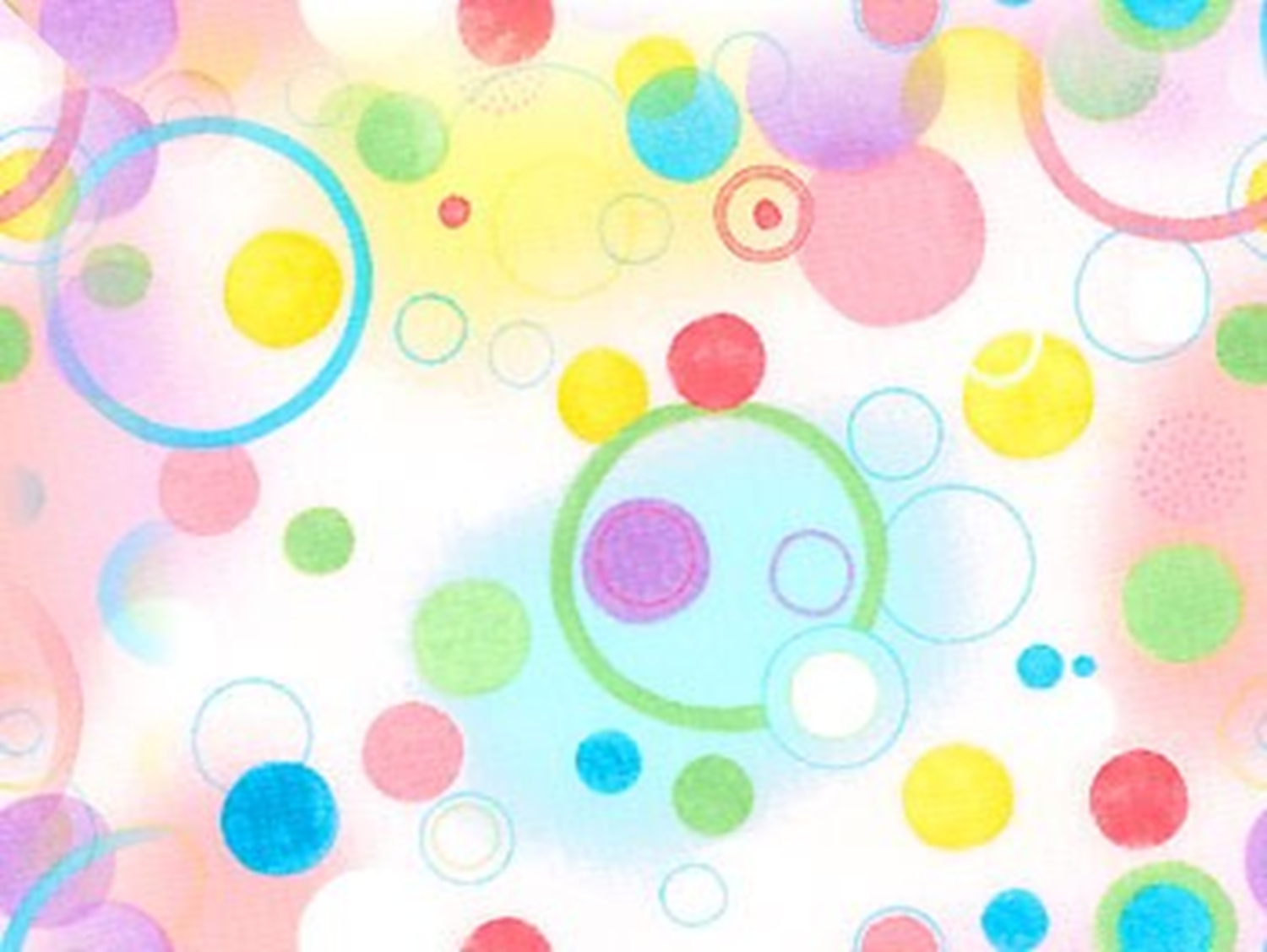 Дорожка «Змейка»

Ходят по дорожке 
Две наши ножки!
Быстро, быстро тут шагают, 
Так что пяточки сверкают!

Только дети!
 Не забыть – ОСТОРОЖНЫМ надо быть!
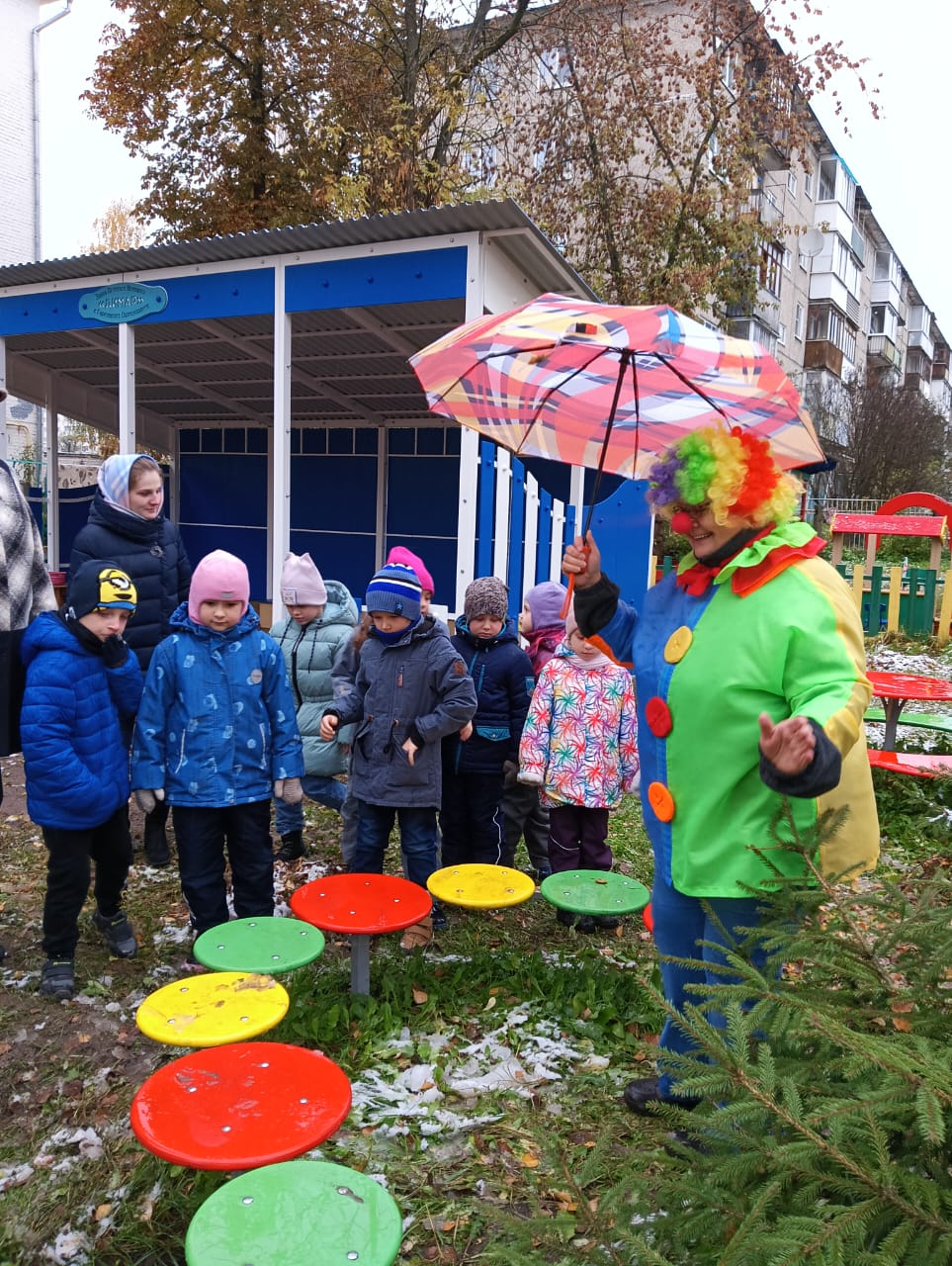 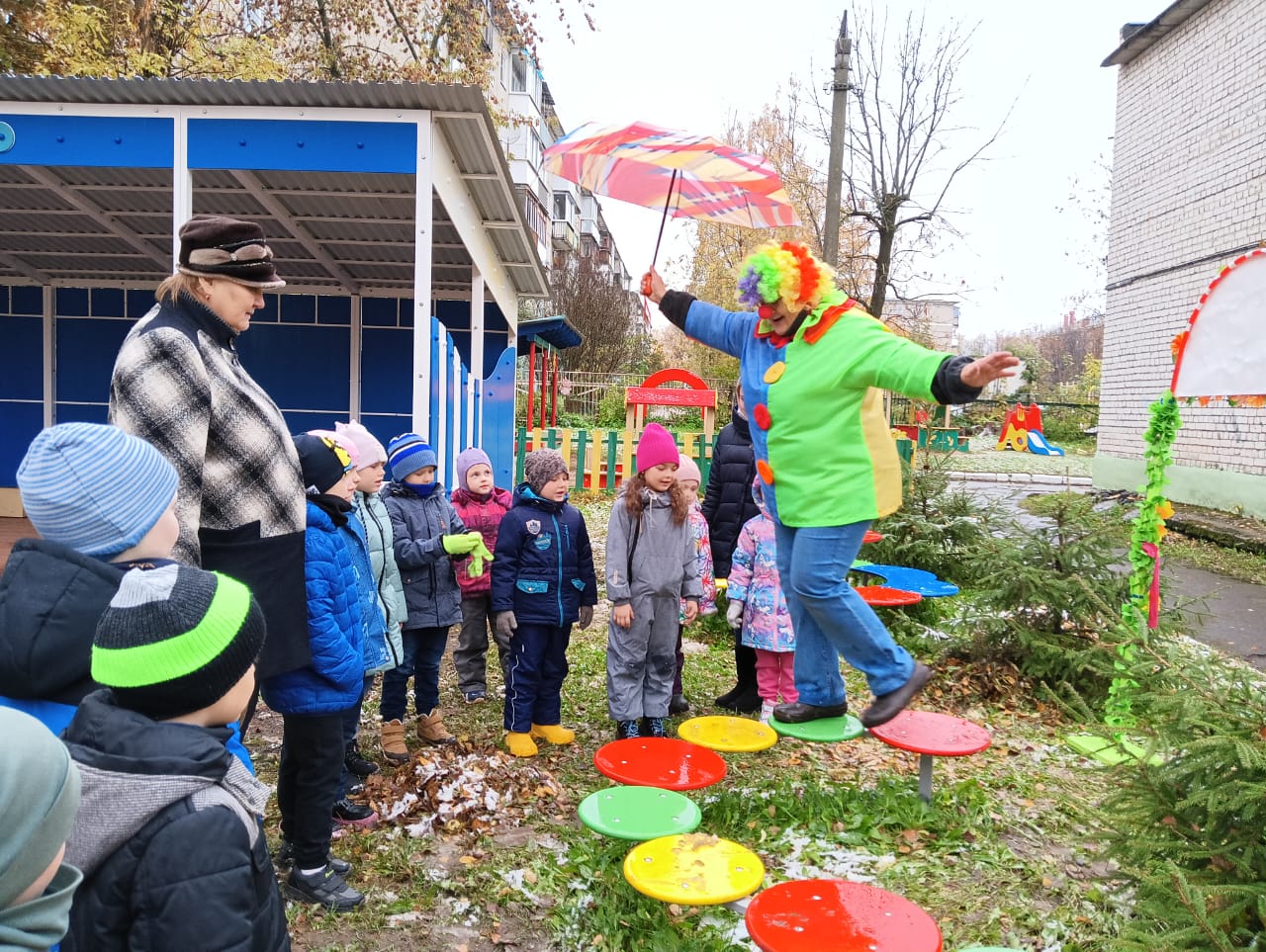 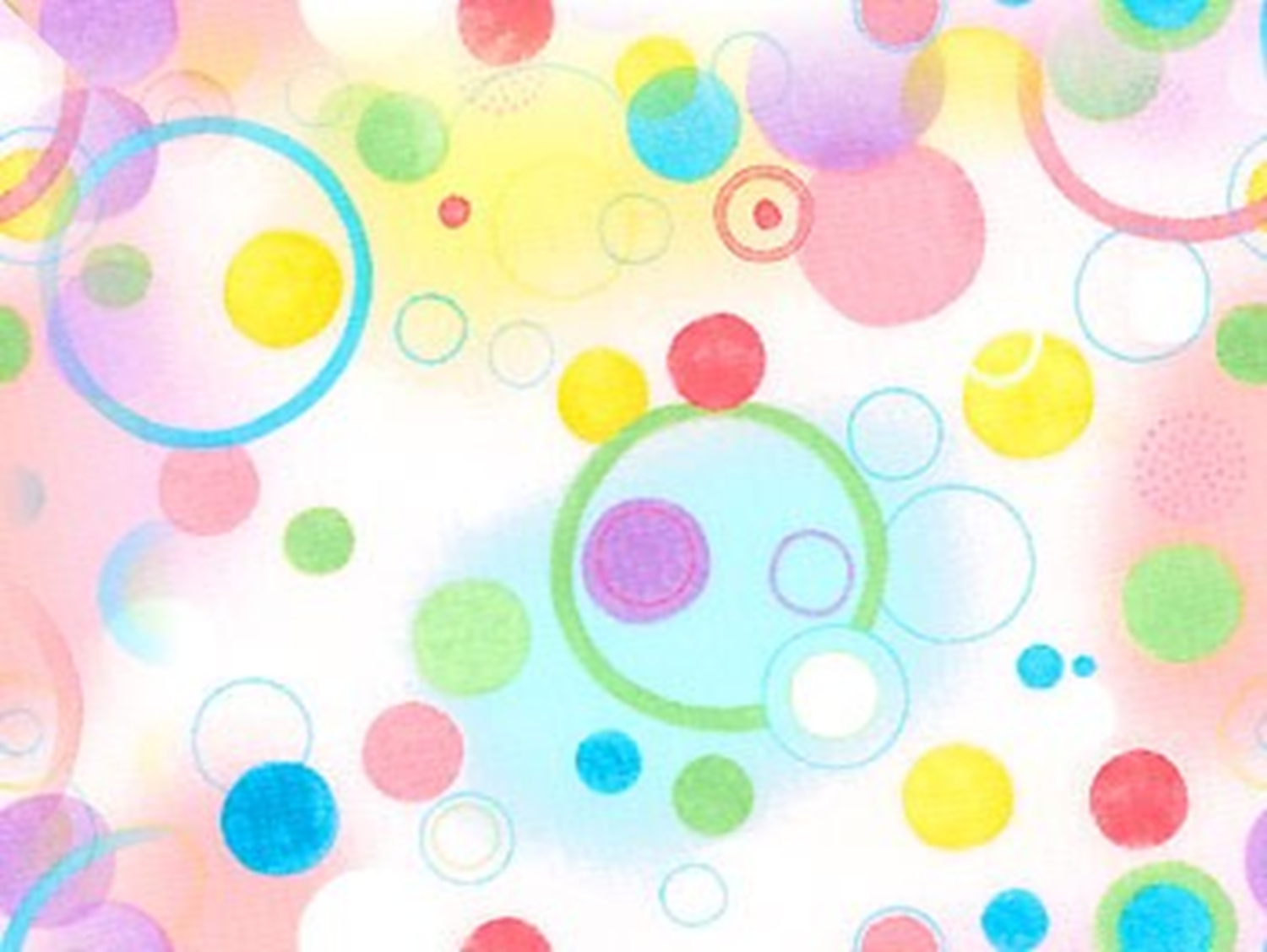 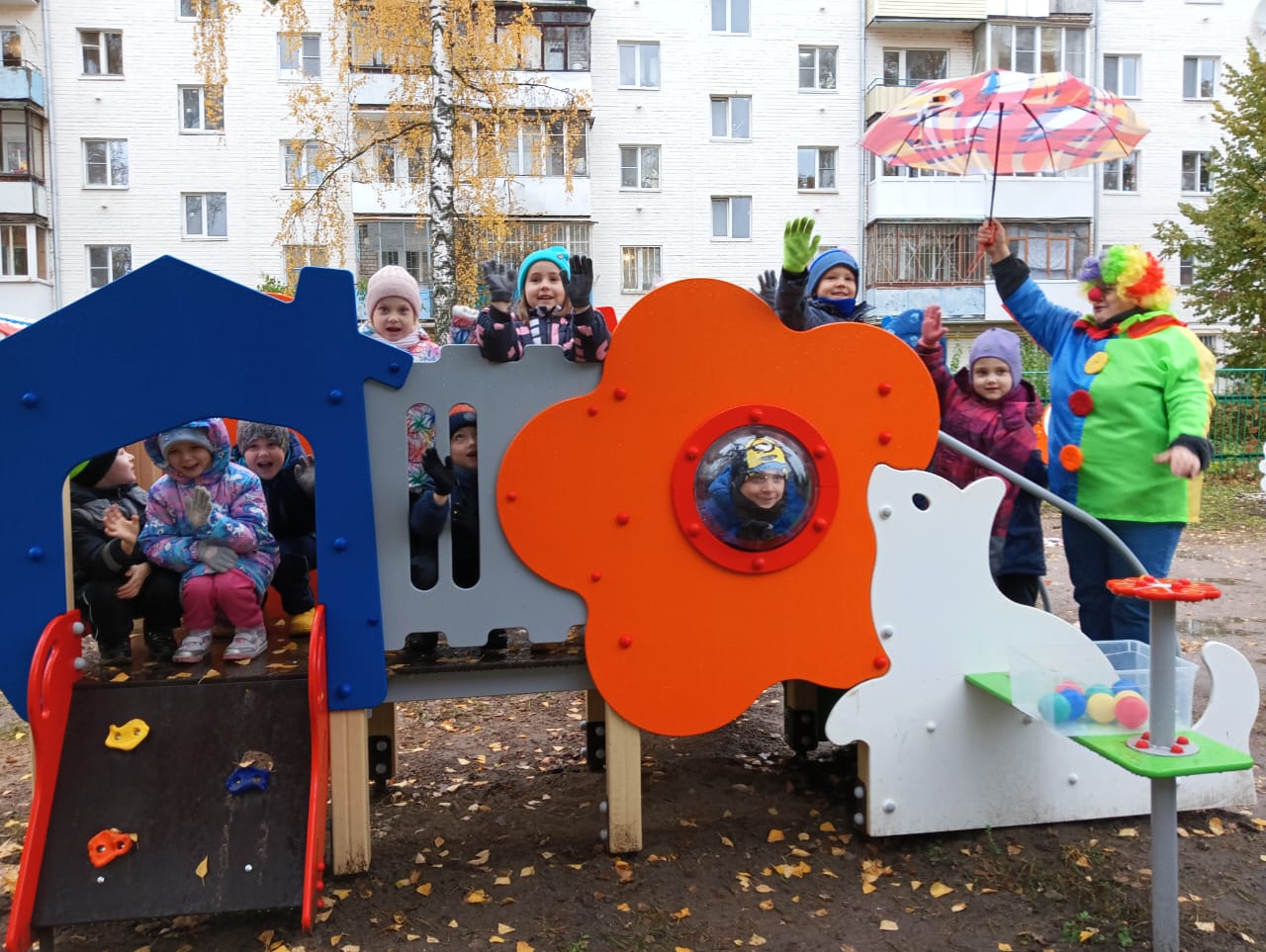 «Кошкин дом»

               
                  Ну, а это кошкин дом!
                  Весело живется в нем.
                         В гости к кошечке зайдём,
                         Чаю с пряничком попьём!
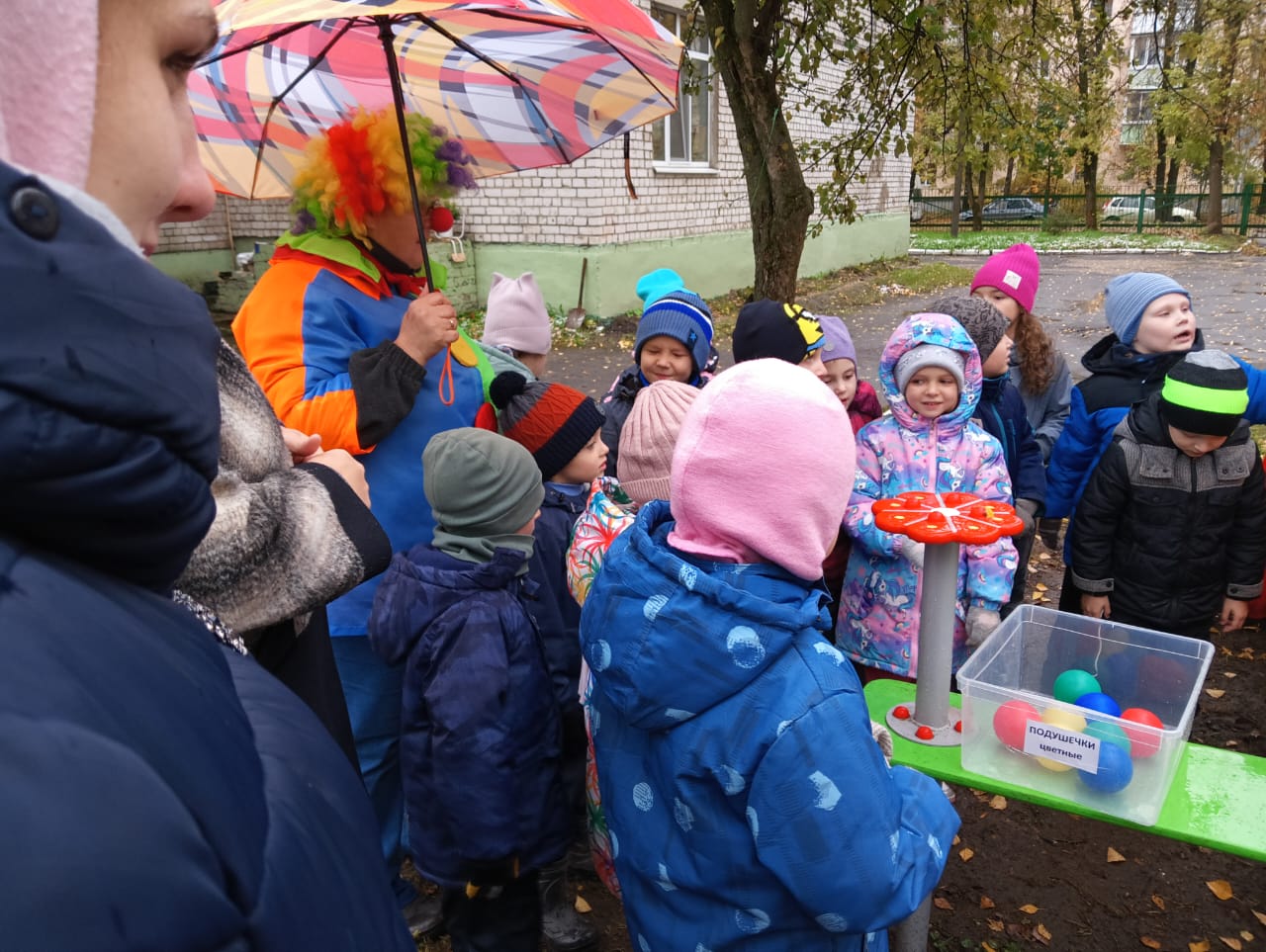 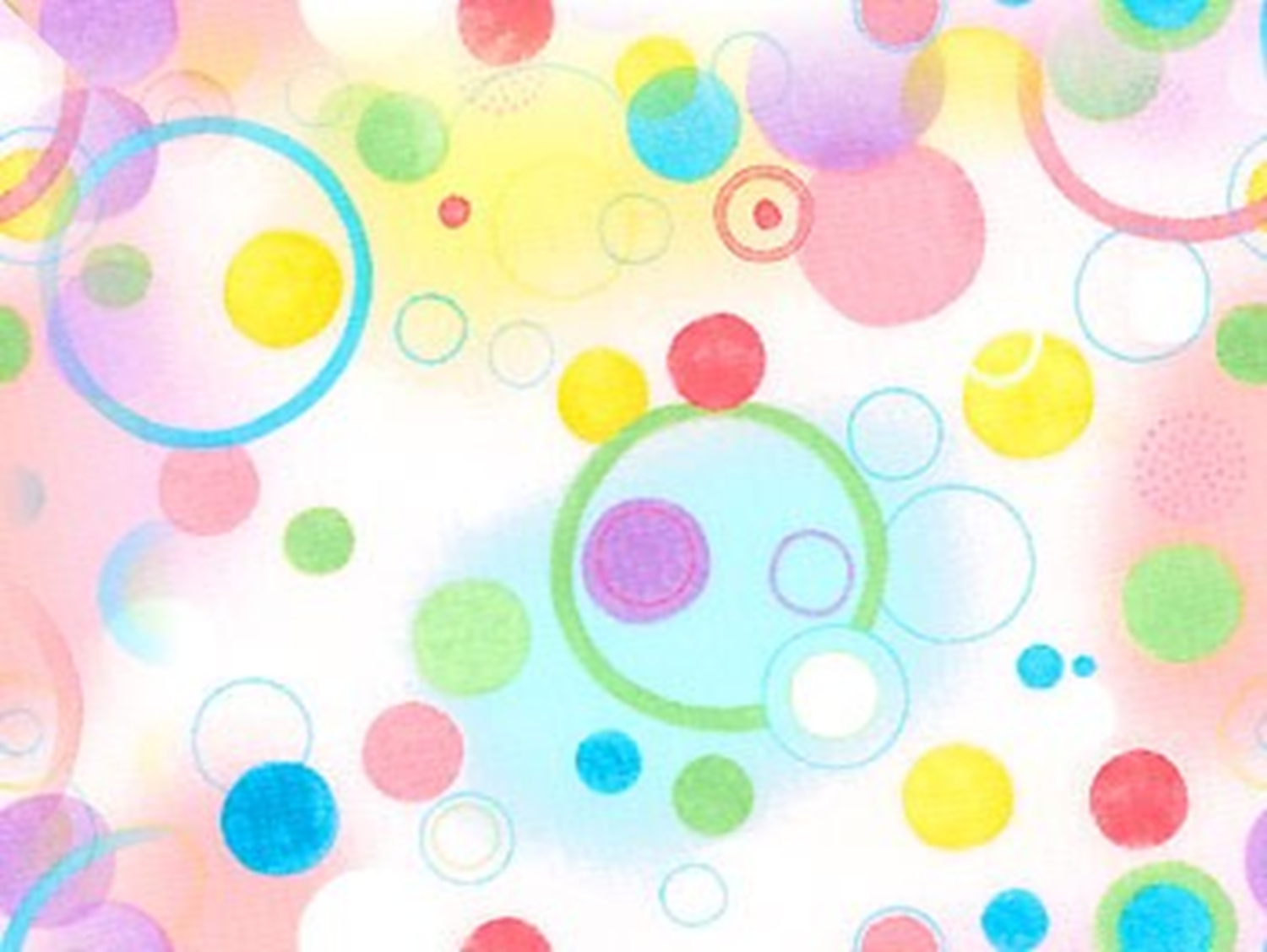 «Стенка для метания»

Ну, а здесь у нас, друзья,
Гусеница приползла!
Она фрукты собирает
И детей на меткость проверяет!
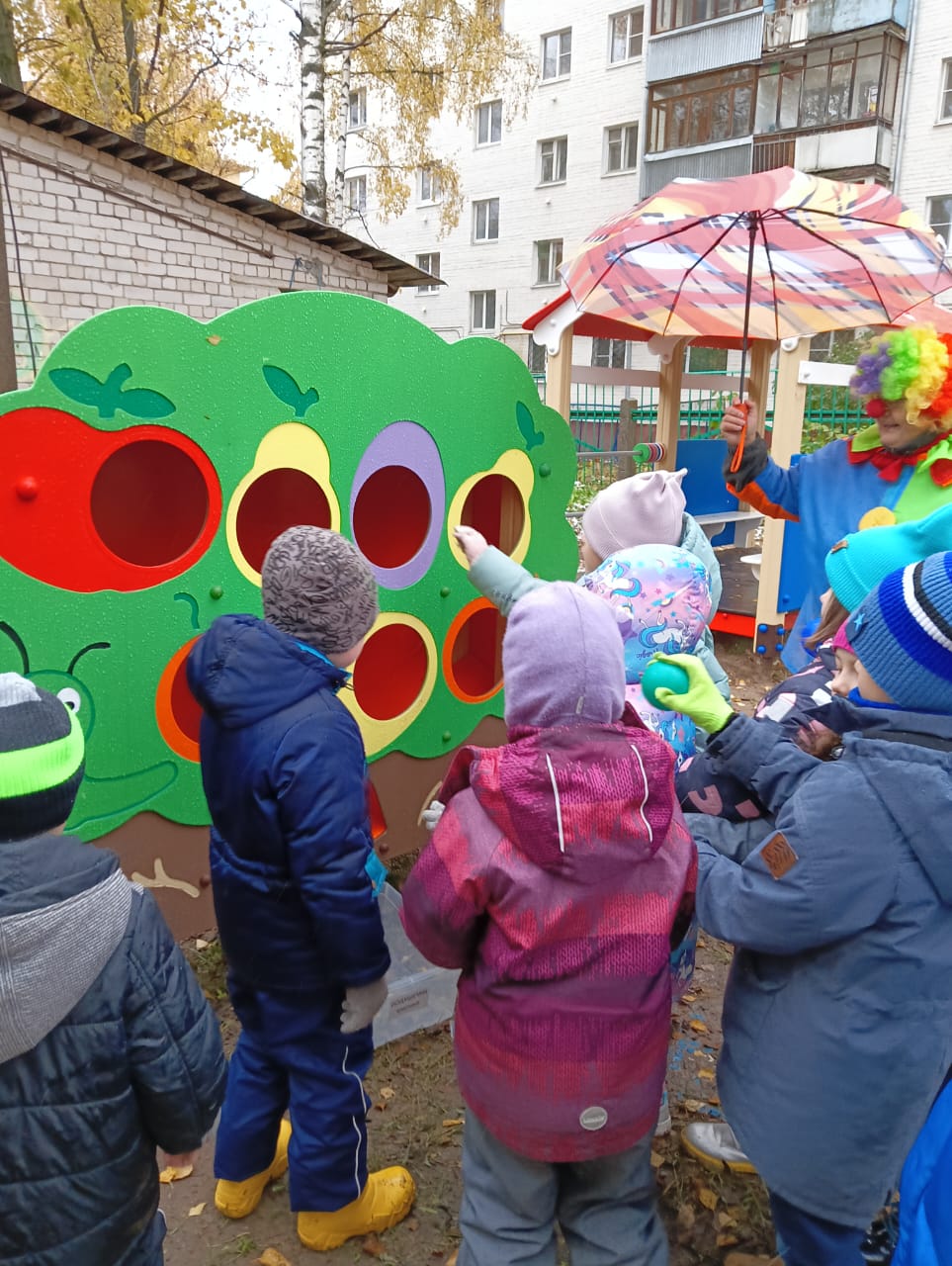 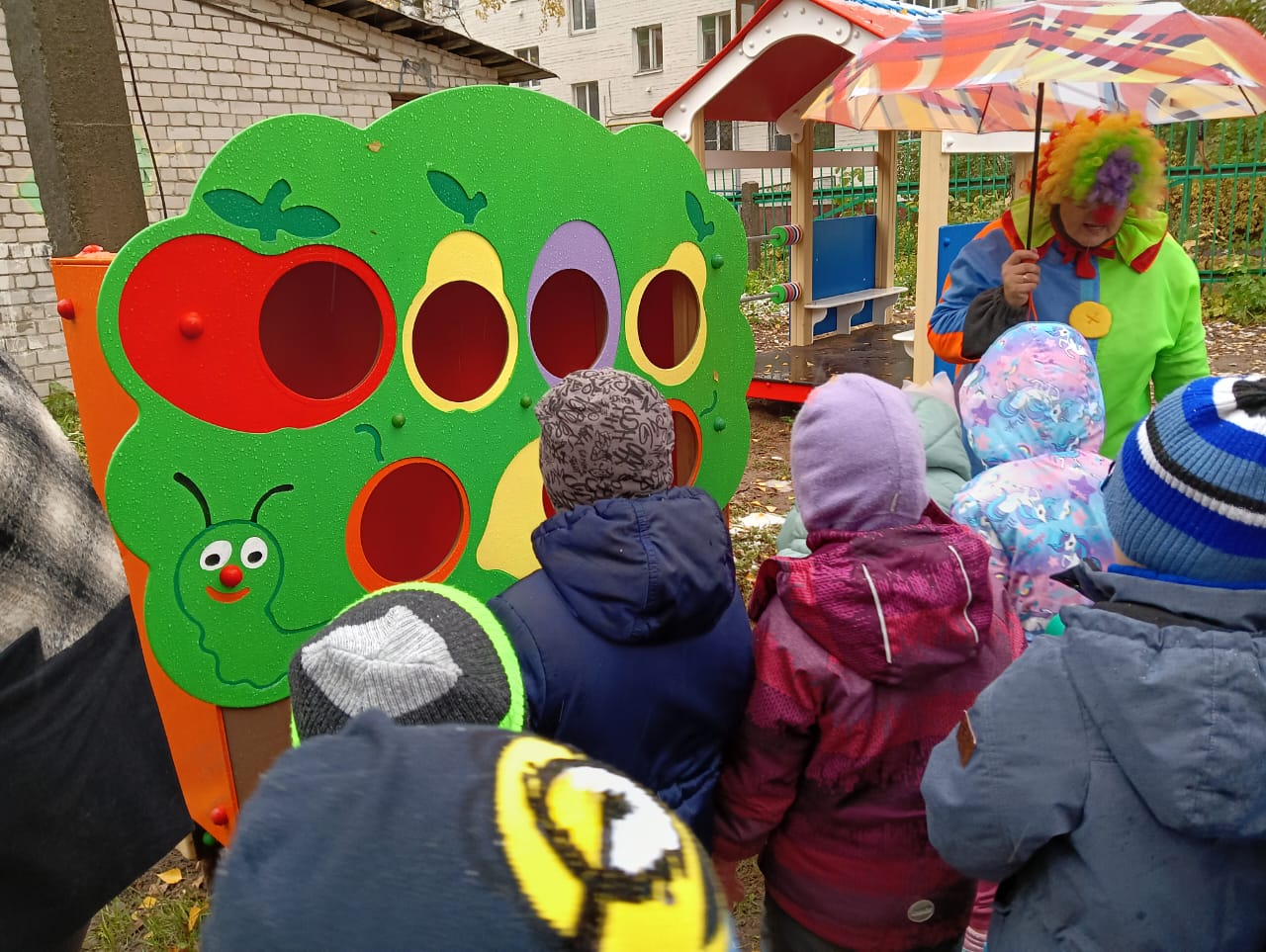 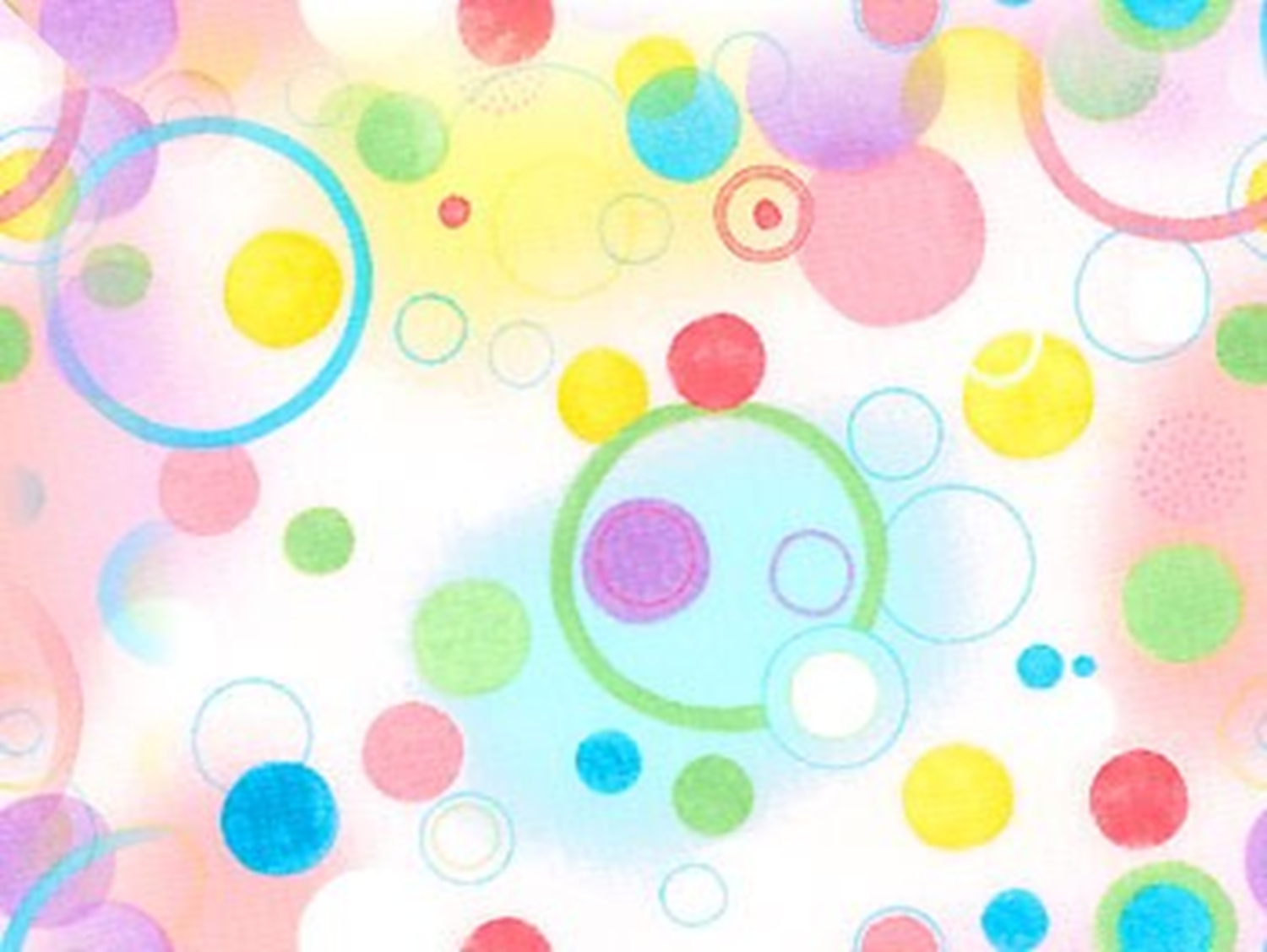 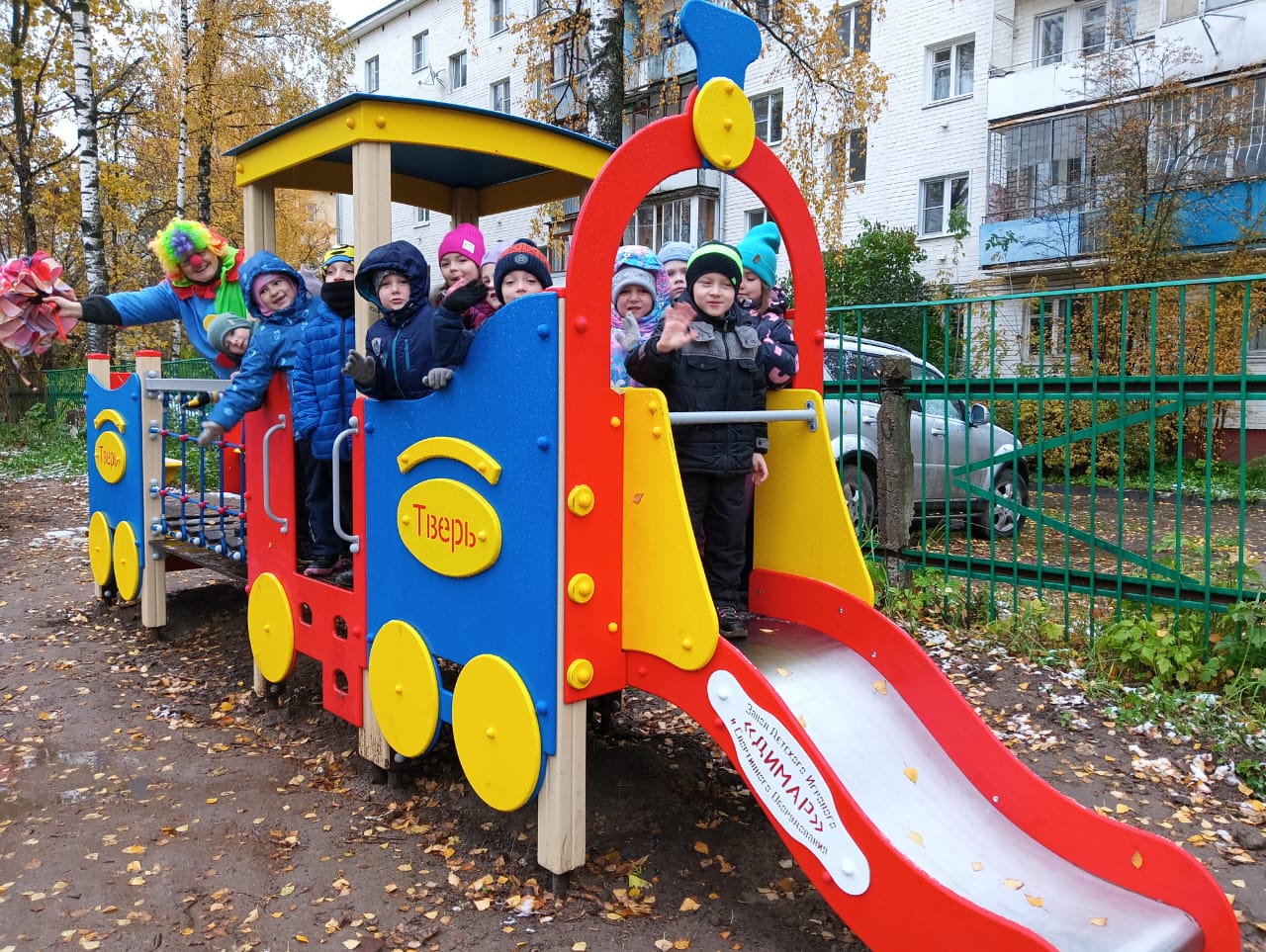 «Паровозик»

Вот какой паровоз!
Новенький, красивый!

Едет, едет паровоз.
Три трубы, пят пар колёс!
Чу, чу, чу, чу – 
всех ребят я прокачу!

- Эй, ребята не зевайте!
Быстро место занимайте!
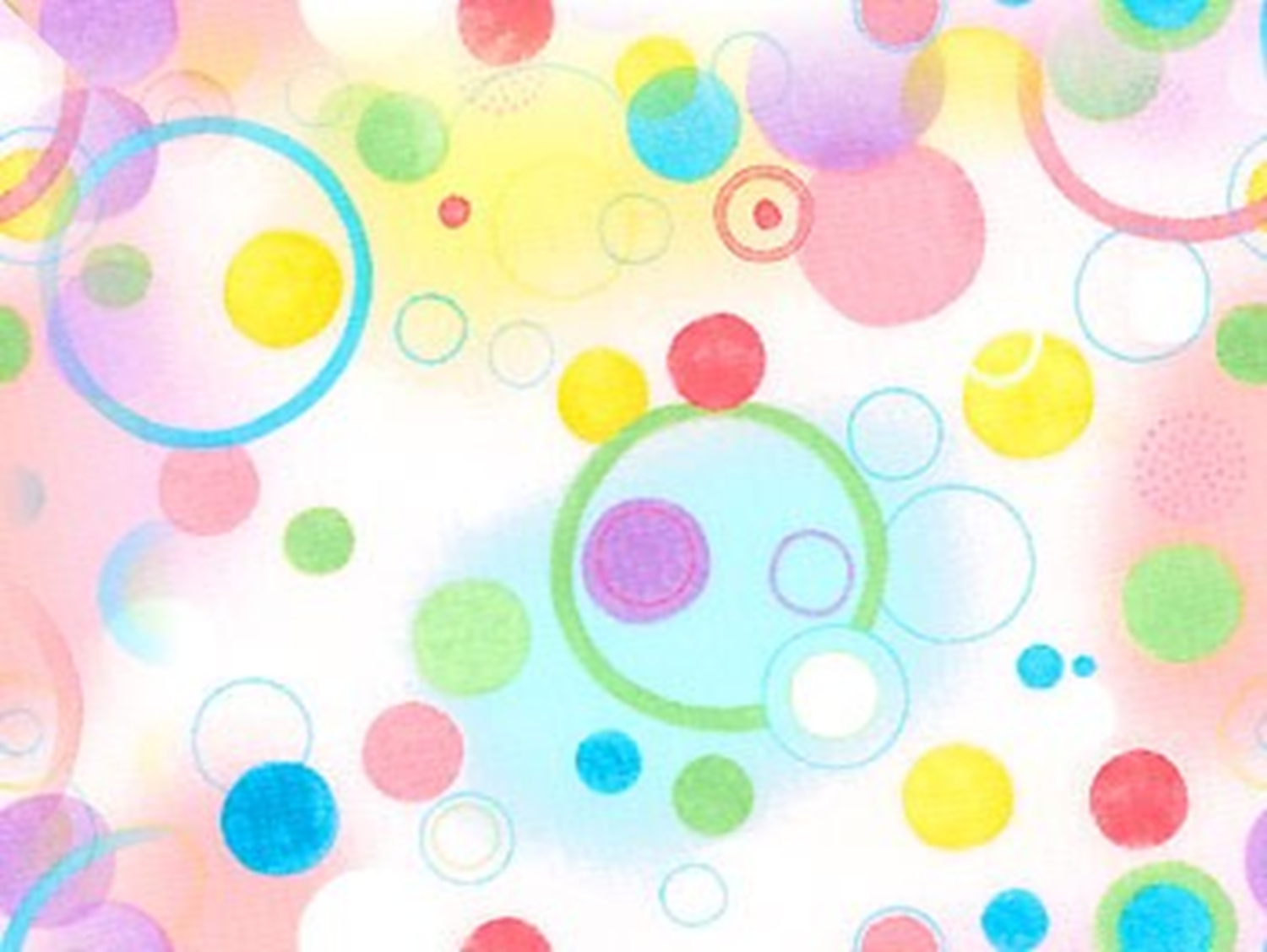 «Часы»

А тут часики у нас идут! – 
тик-так, тик-так!


Они ходят, но стоят.
Всем о времени твердят.
Когда спать, когда вставать.
Когда можно погулять.
День за днём часы идут,
А детишки всё растут!
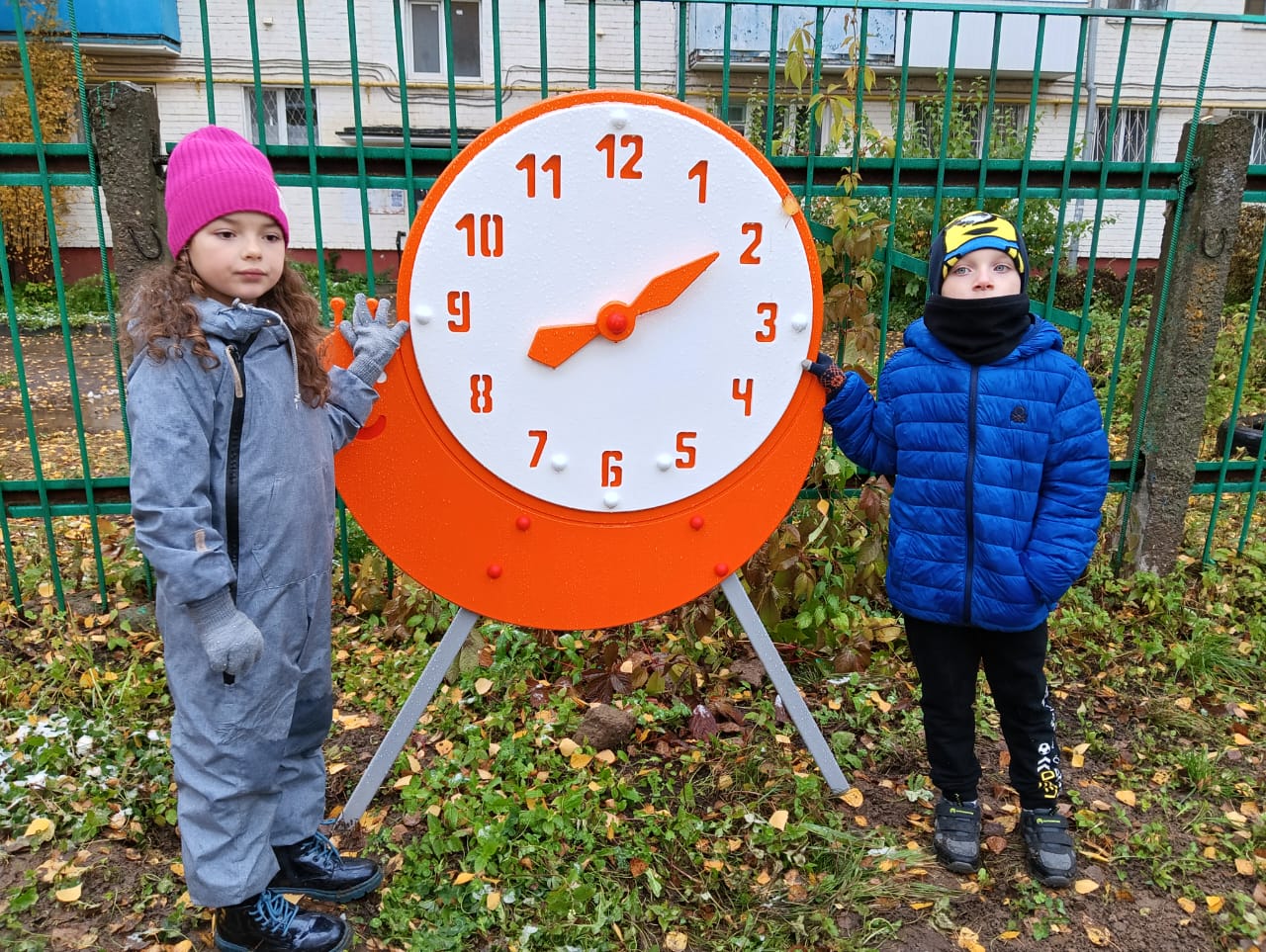 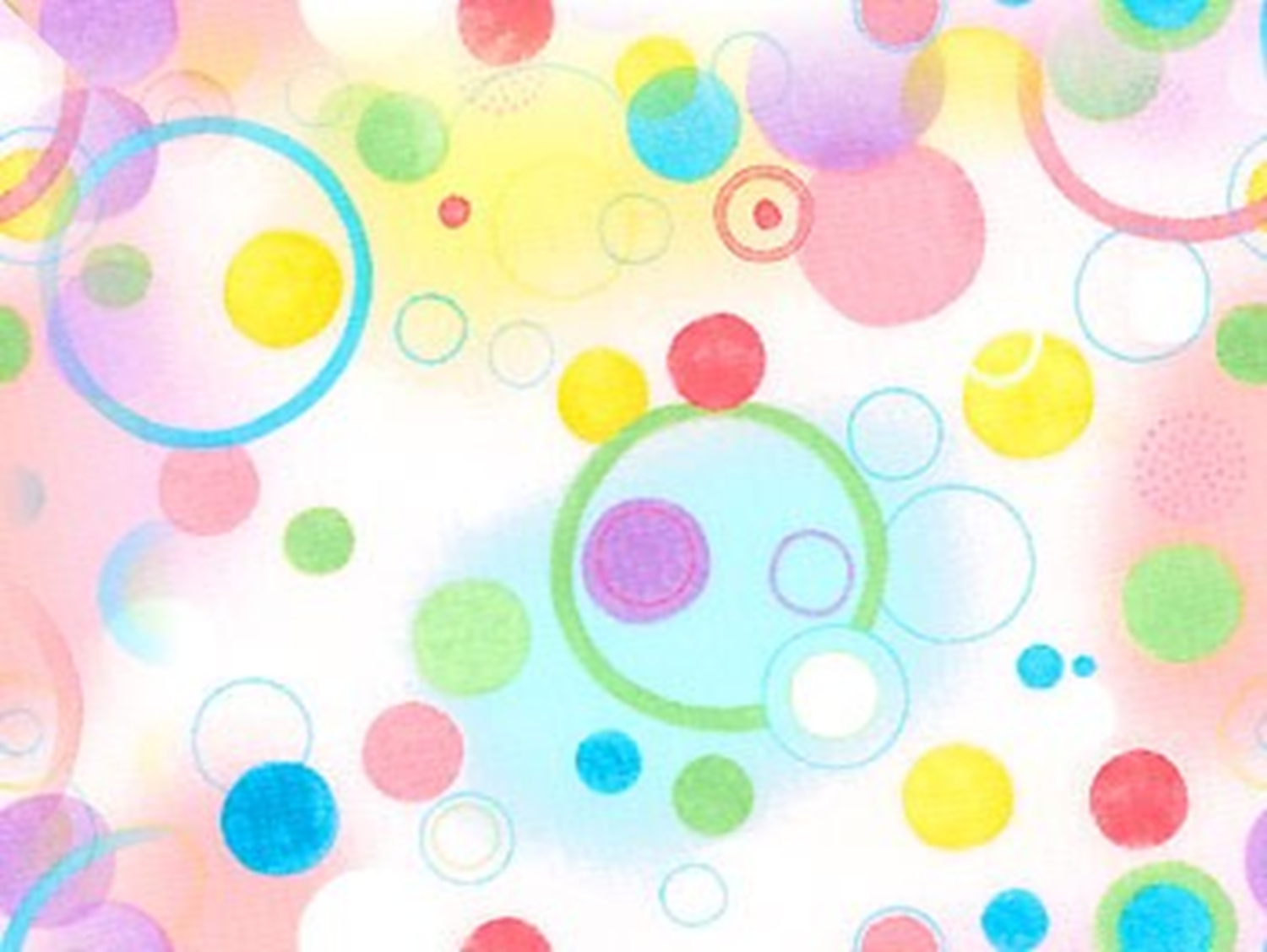 «Ростомер»

  Ребята, посмотрите!
А тут герои «Простоквашино» нас встречают.
И рост всем детям измеряют!

Ну-ка, по очереди вставайте!- 
Рост свой измеряйте!
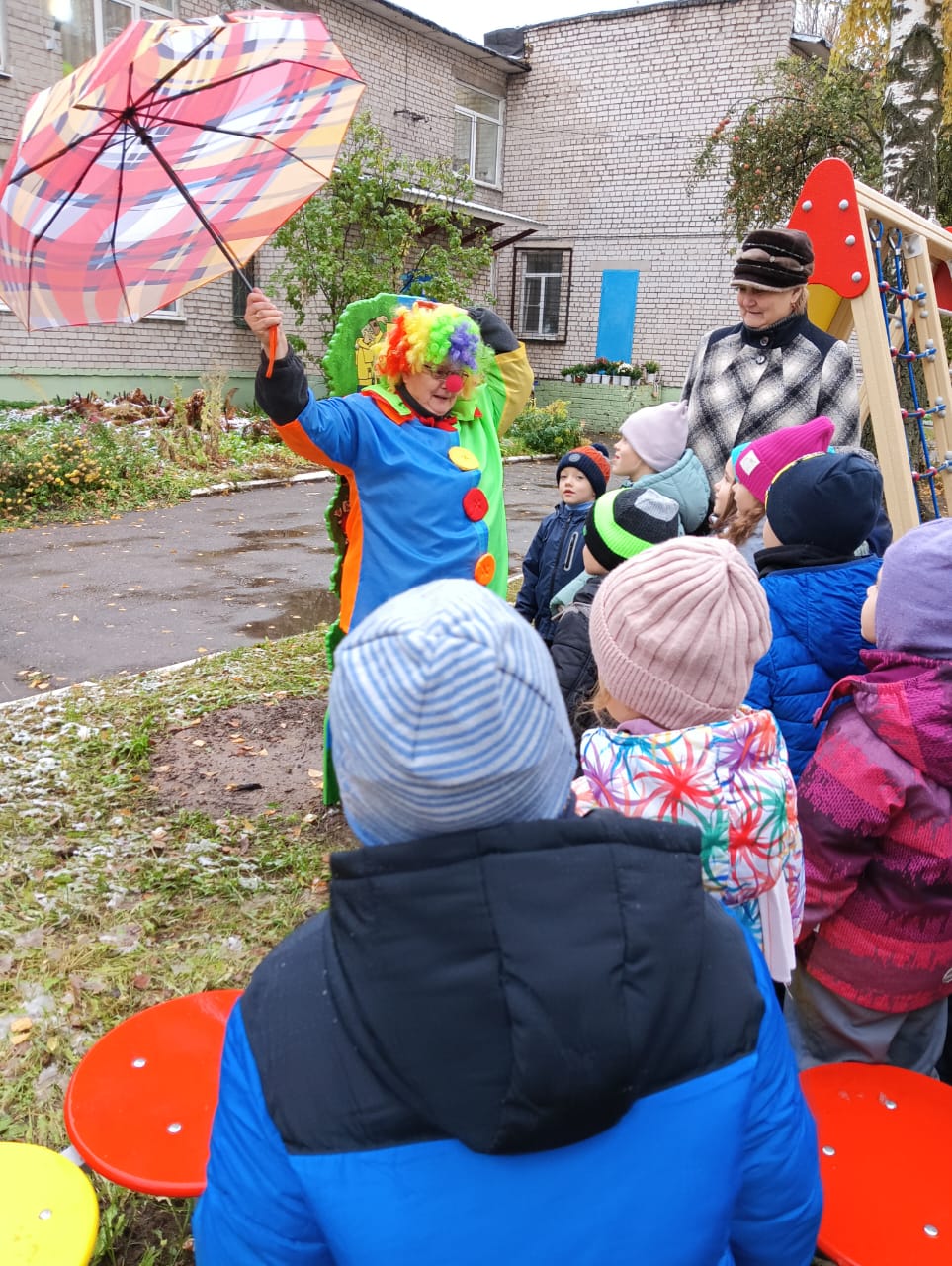 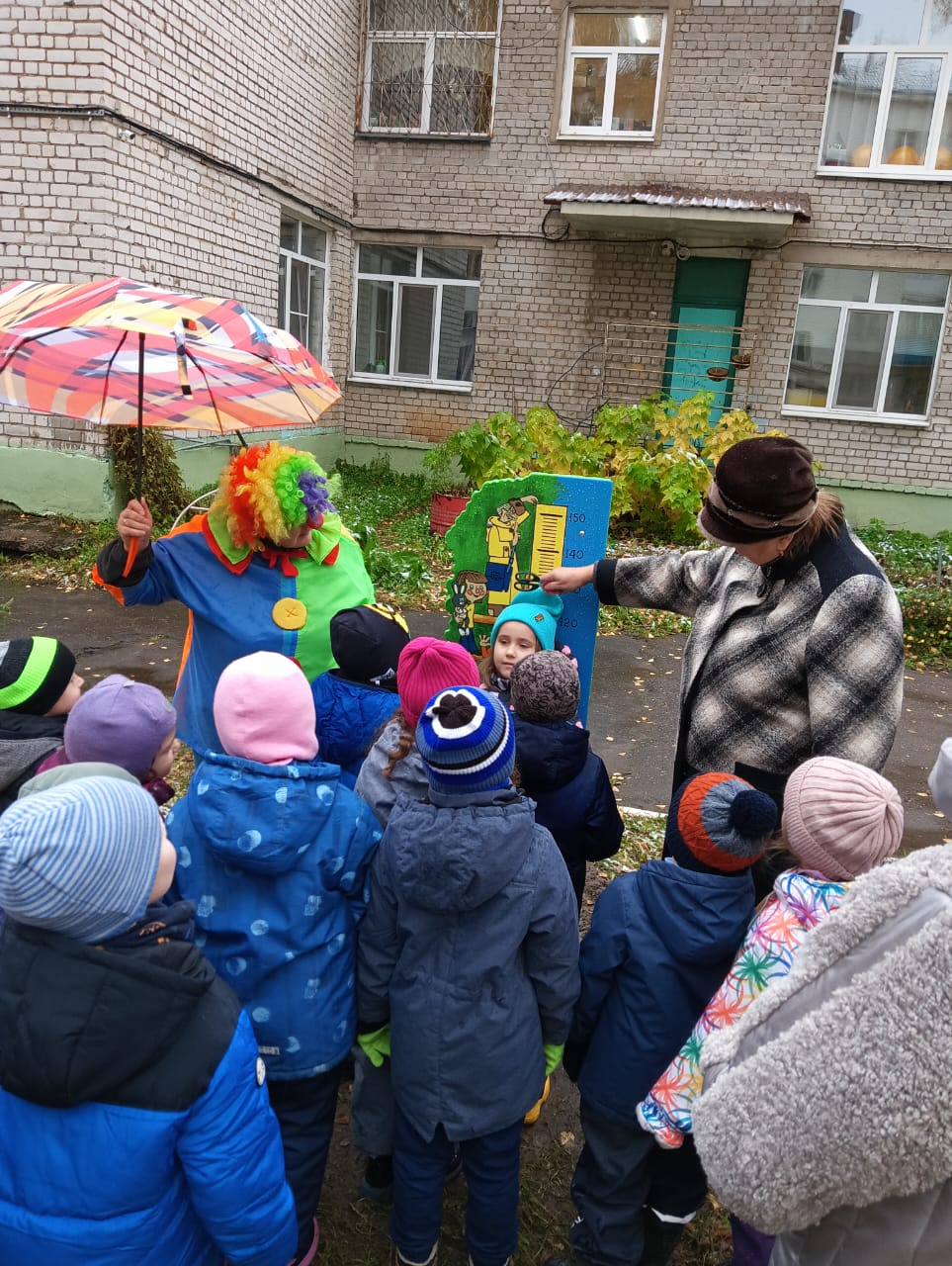 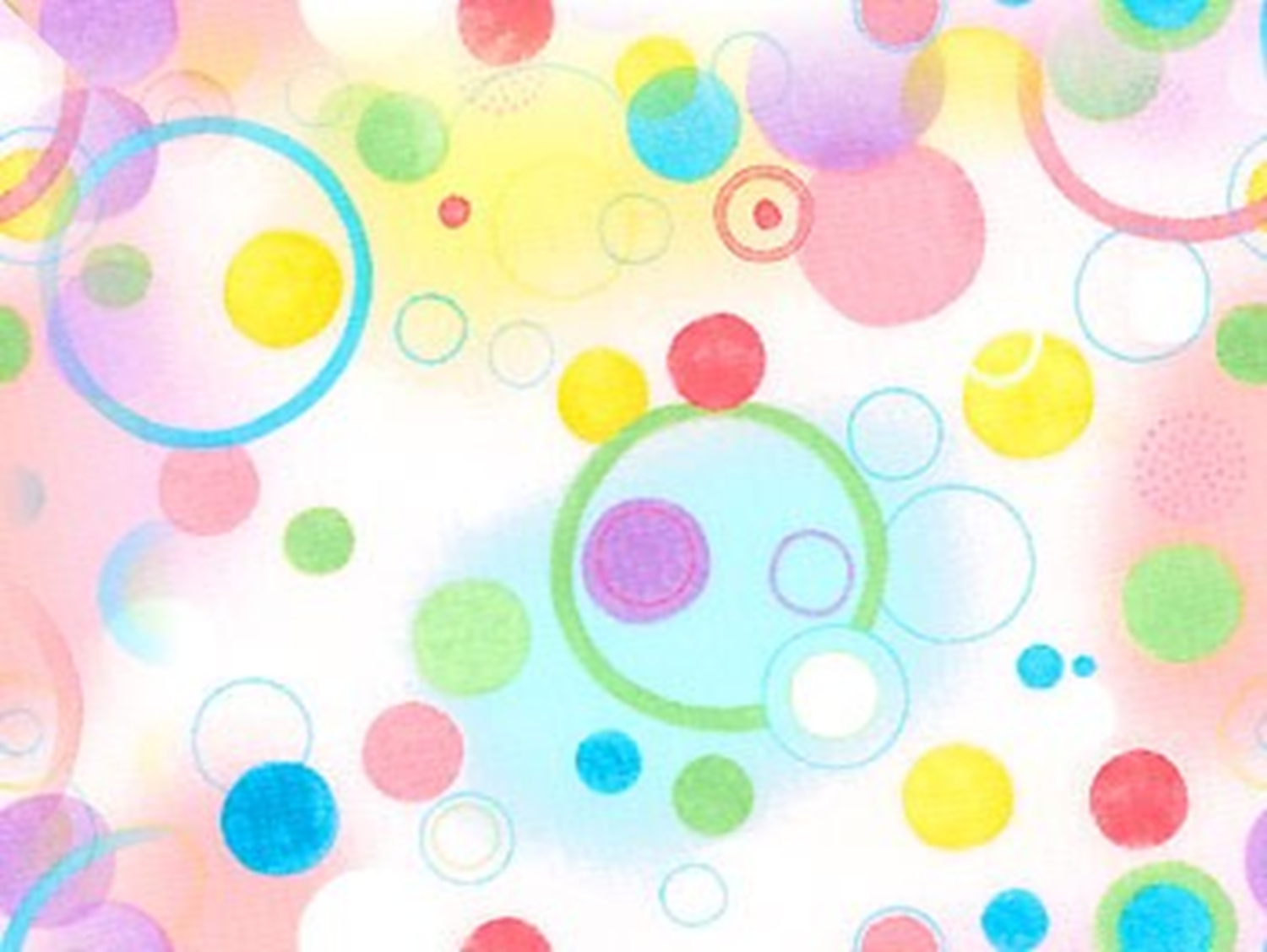 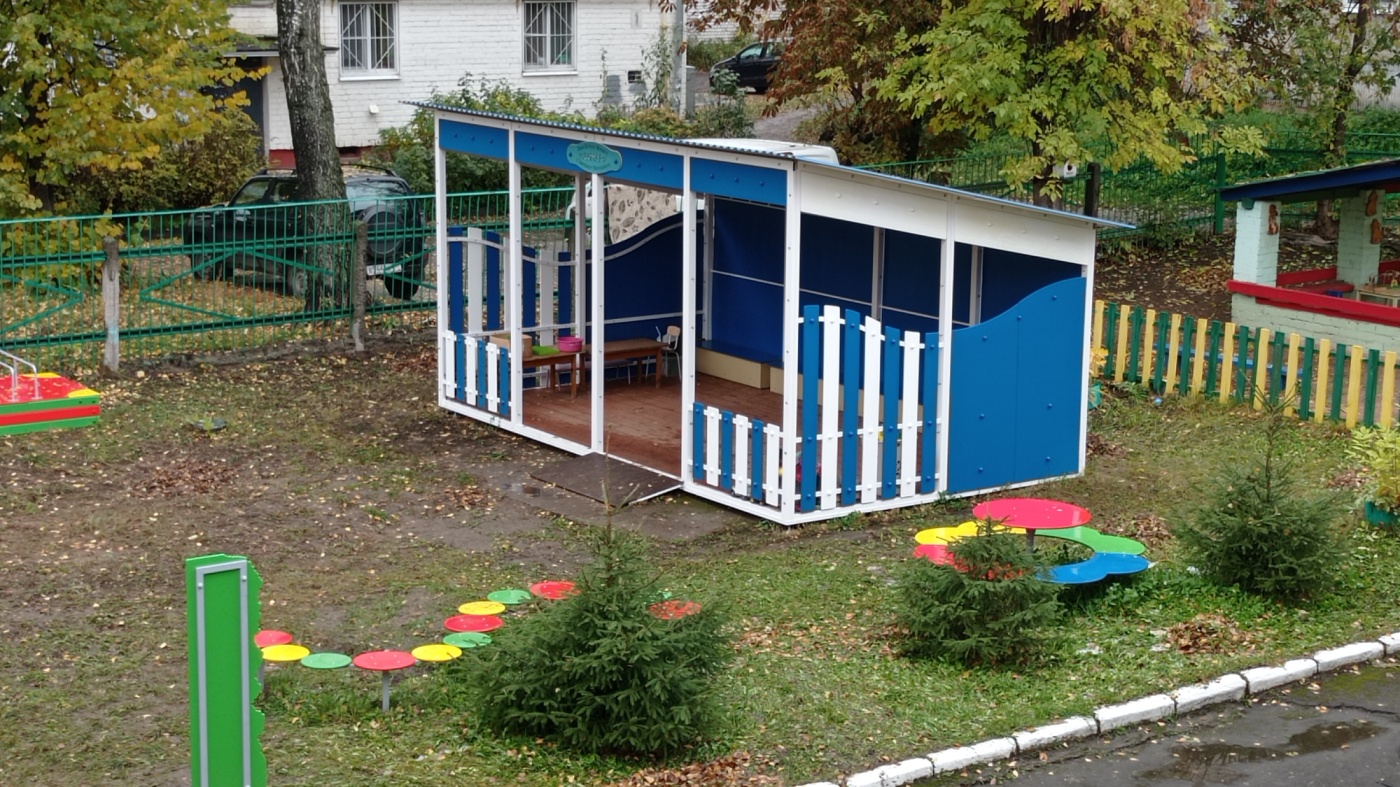 «Беседка»

По площадке бегали, 
Прыгали, скакали.
В  разные подвижные 
Игры мы играли.
А теперь пришла пора
Отдохнуть нам детвора!
Посидим, поговорим 
В новенькой беседке…

Здесь можно книжки почитать .
И загадки отгадать.
А потом опять
 Мы пойдём играть:
Бегать, прыгать и скакать!
.
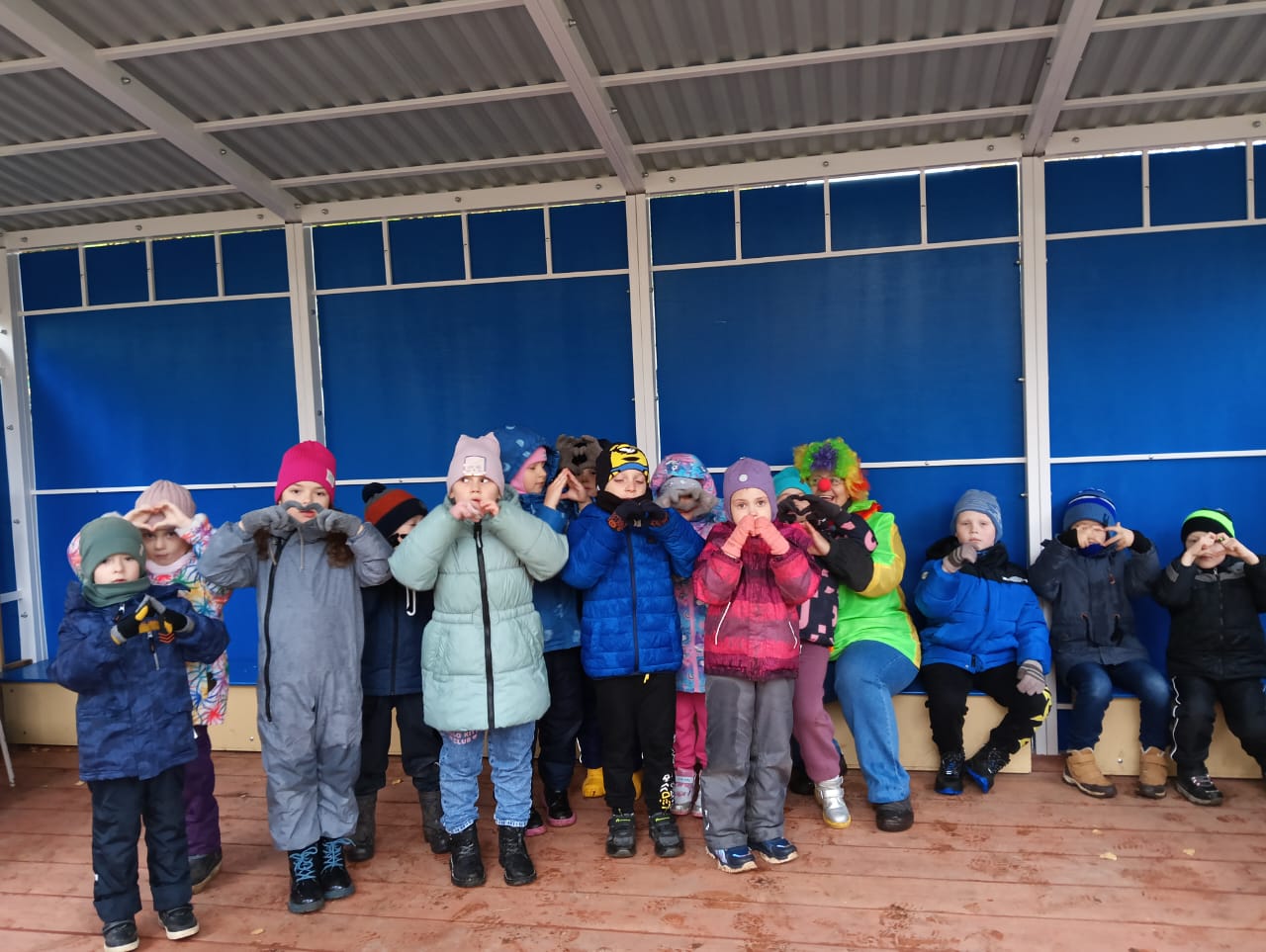 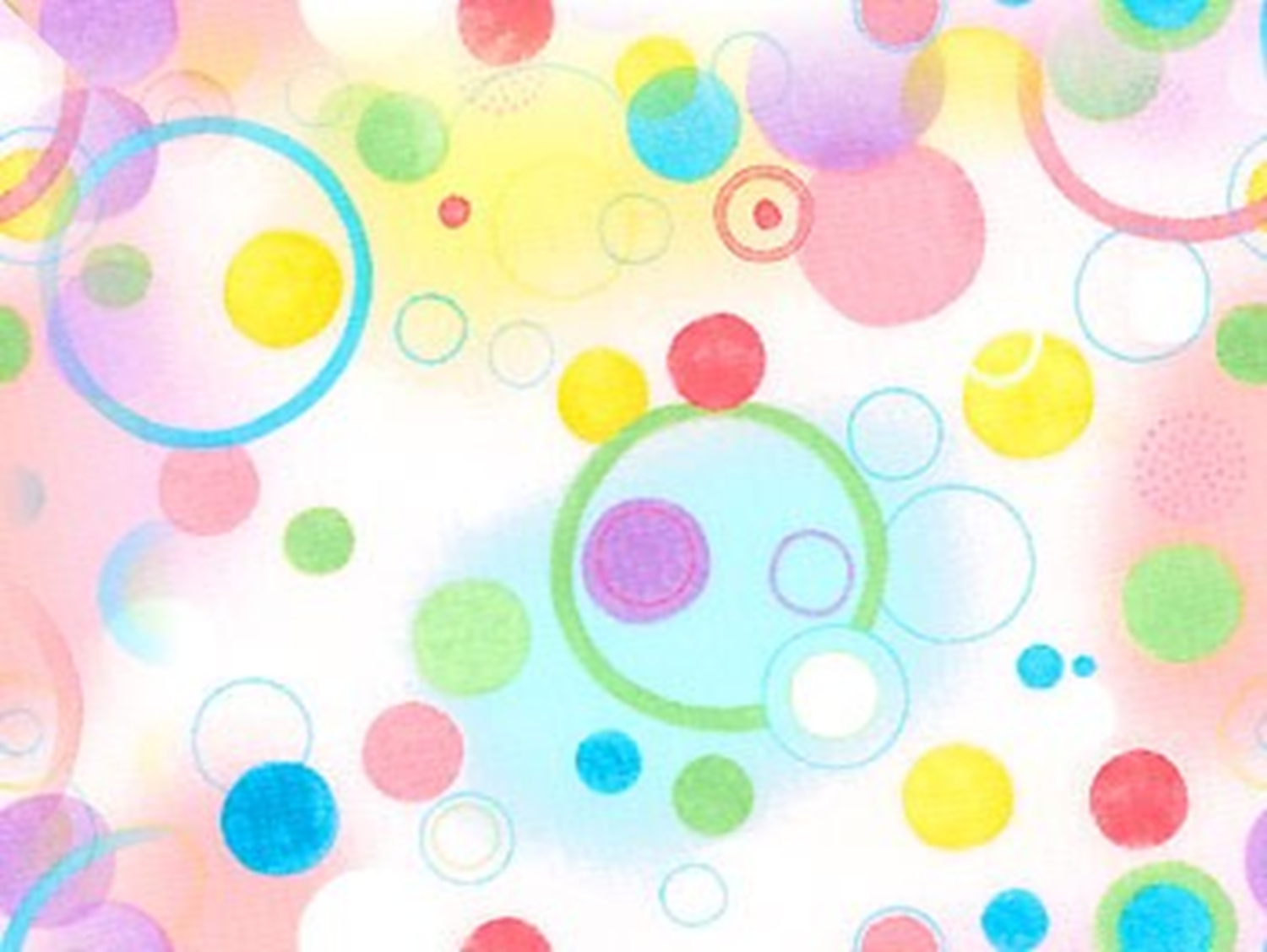 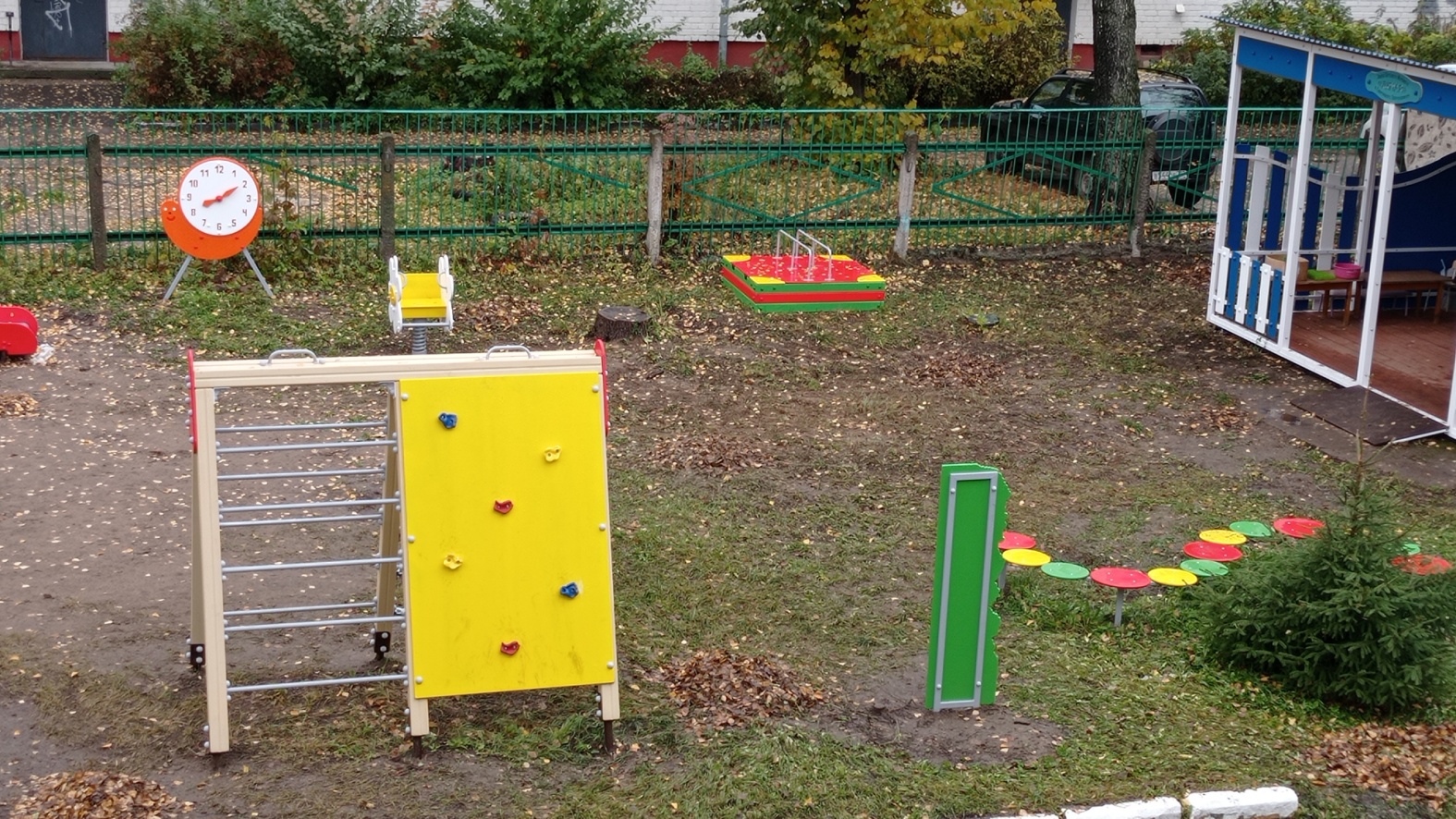 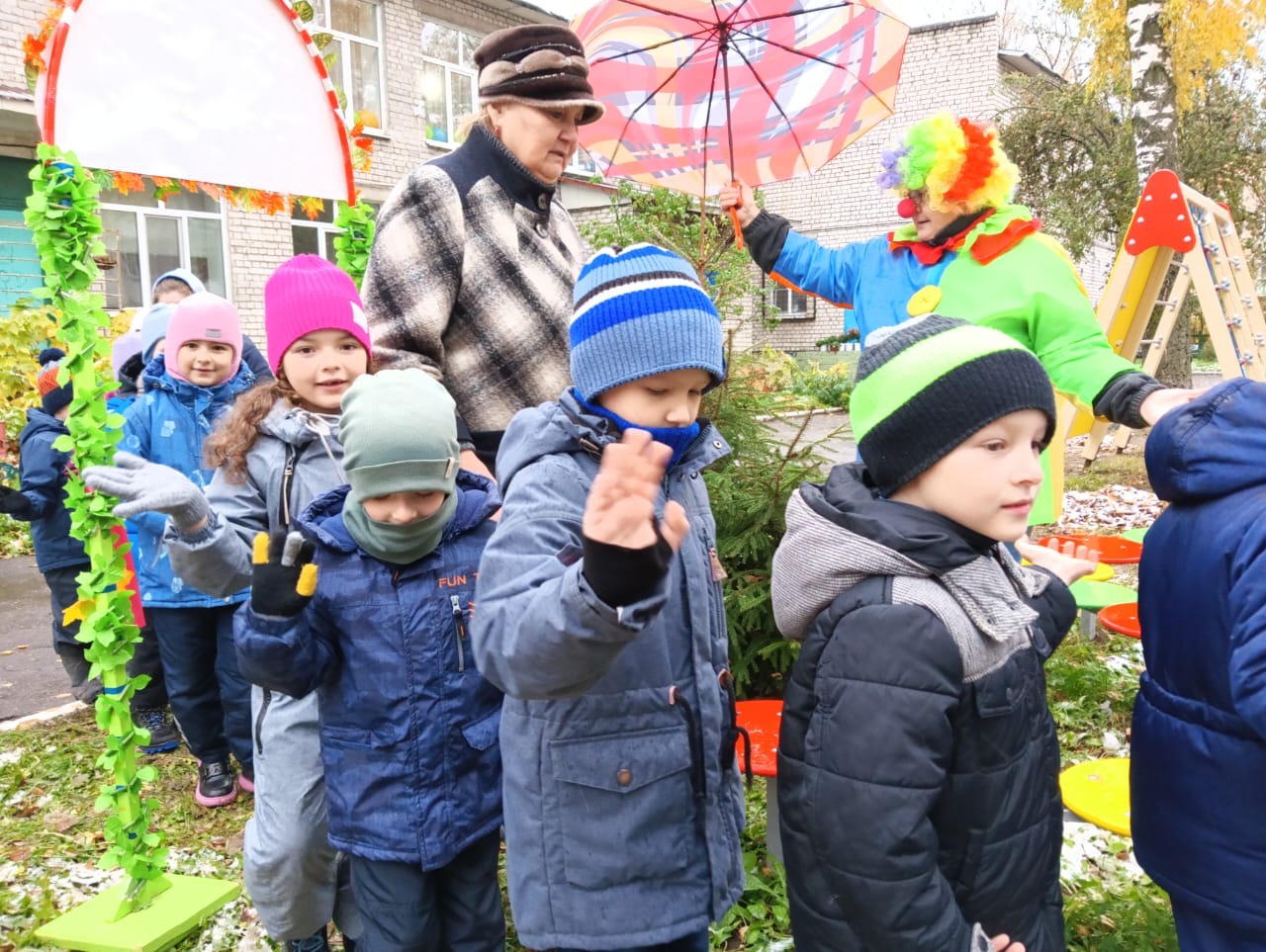 «Спортивный комплекс»

  Спортом надо заниматься.
 Надо всем тренироваться!
В этом нам поможет он – 
Это новый «скалодром»!
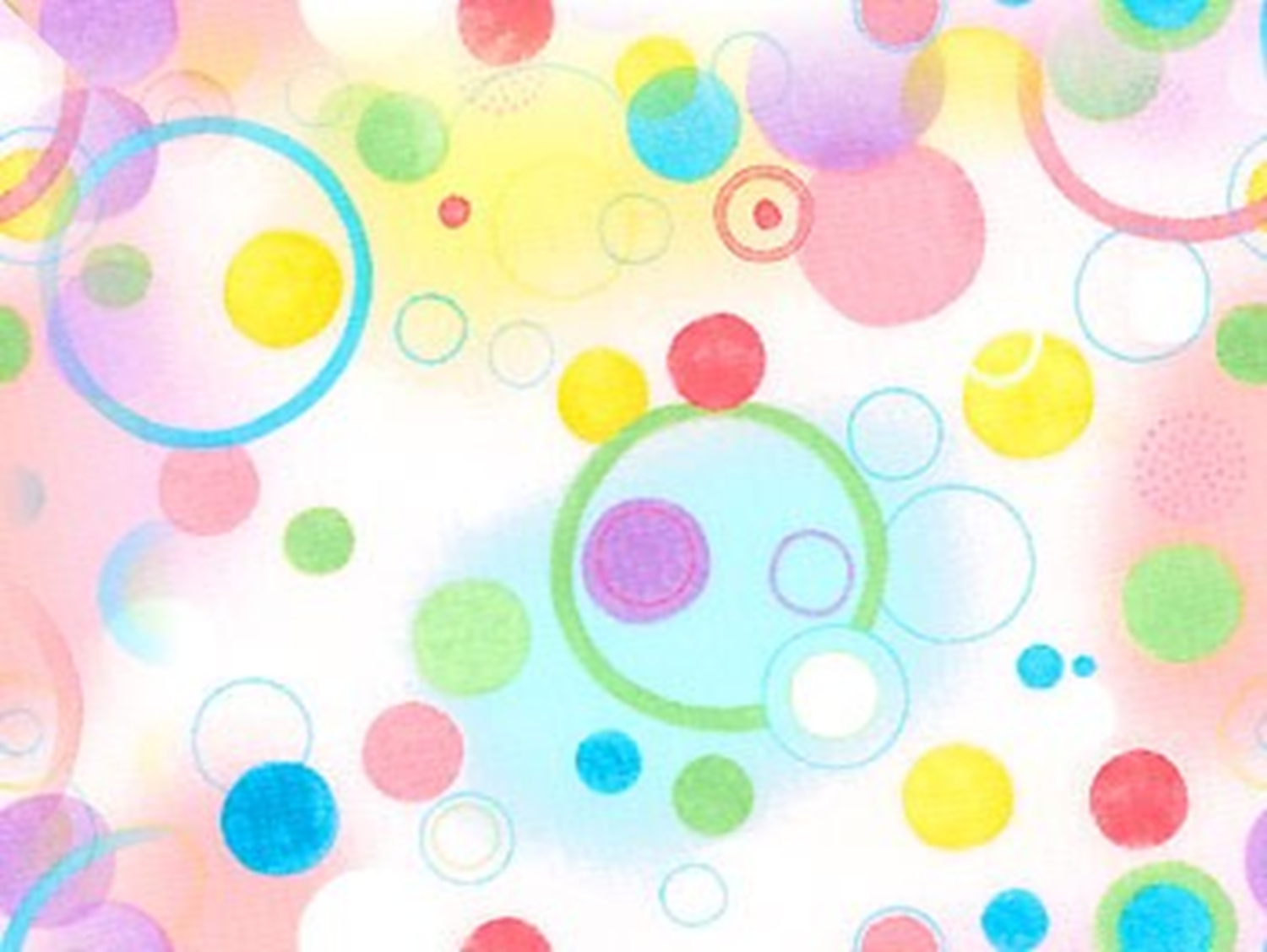 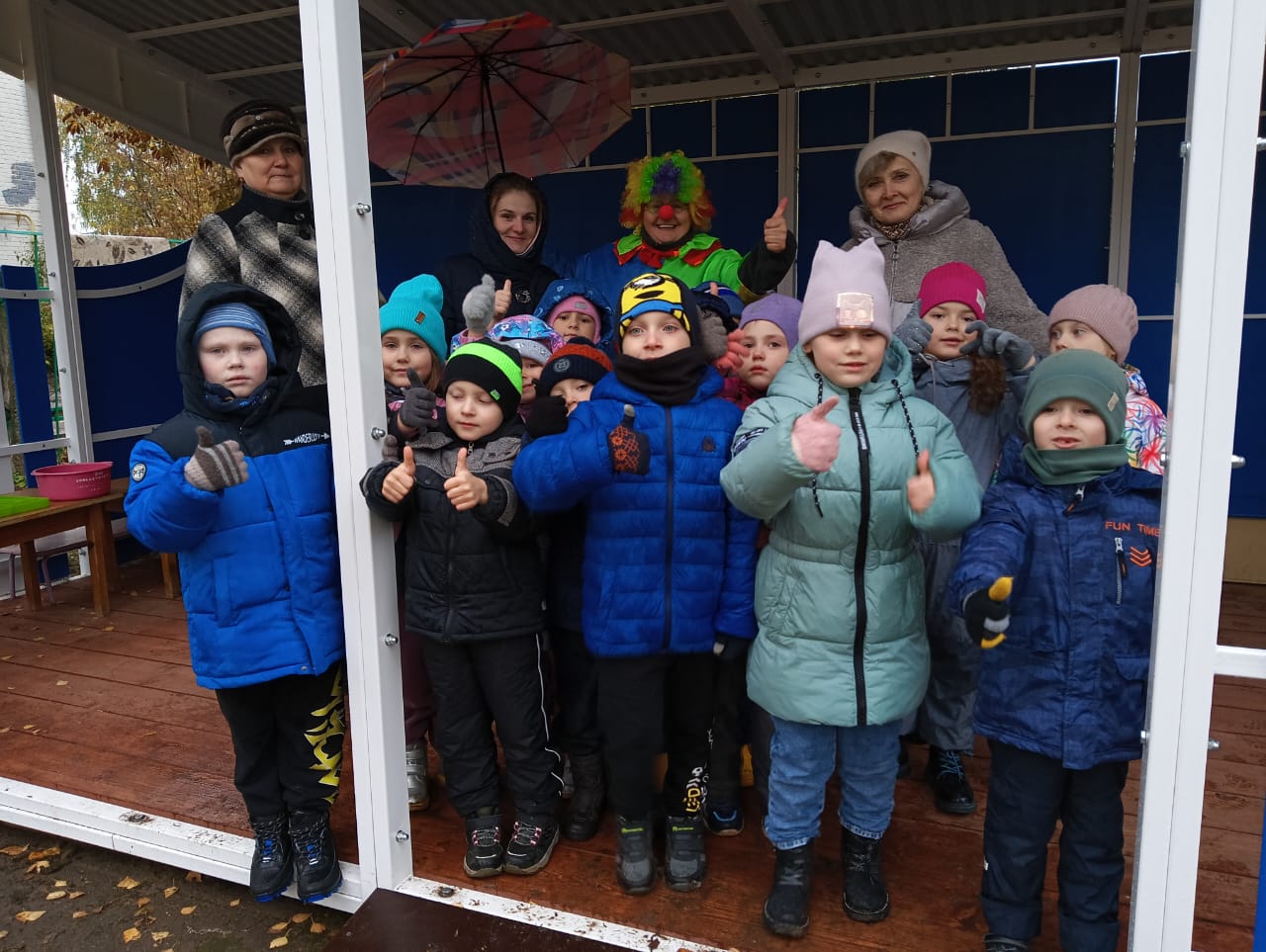 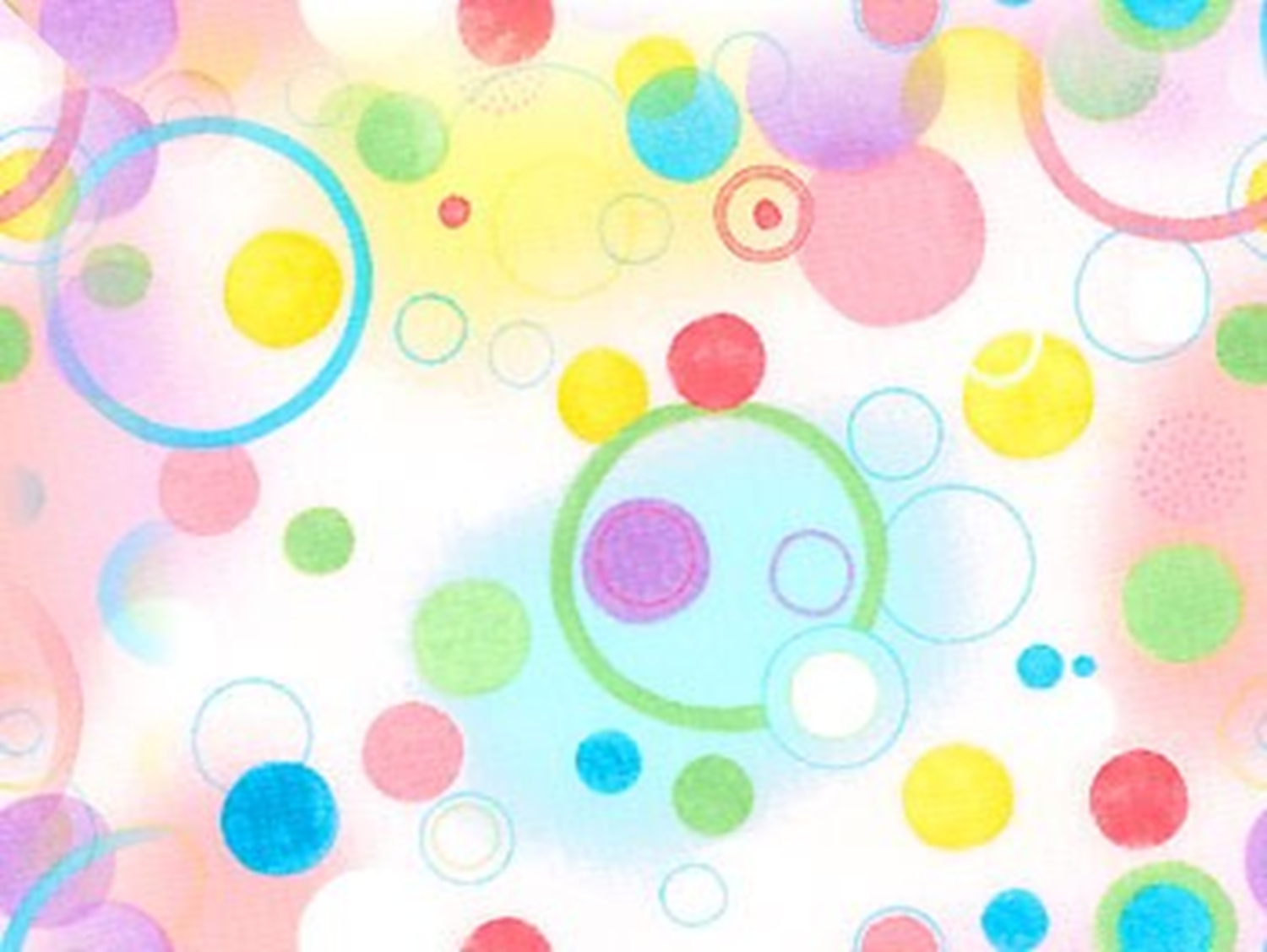 .
Вот детская площадка во дворе.
    Живут здесь дети в своём добром мире.
    Мы благодарны вашей доброте.
    За ту мечту, что вы нам подарили

    Качалки, горка, лесенки, песок.
    Творят, рисуют, лепят – счастье дети.
    Ведь детство это чудо - островок.
    Об этом должны помнить все на свете. 

    Всех взрослых сегодня мы благодарим.
    За теплоту, заботу, пониманье.
    И от души мы пожелать хотим,
    Вам долгих лет и процветанья.
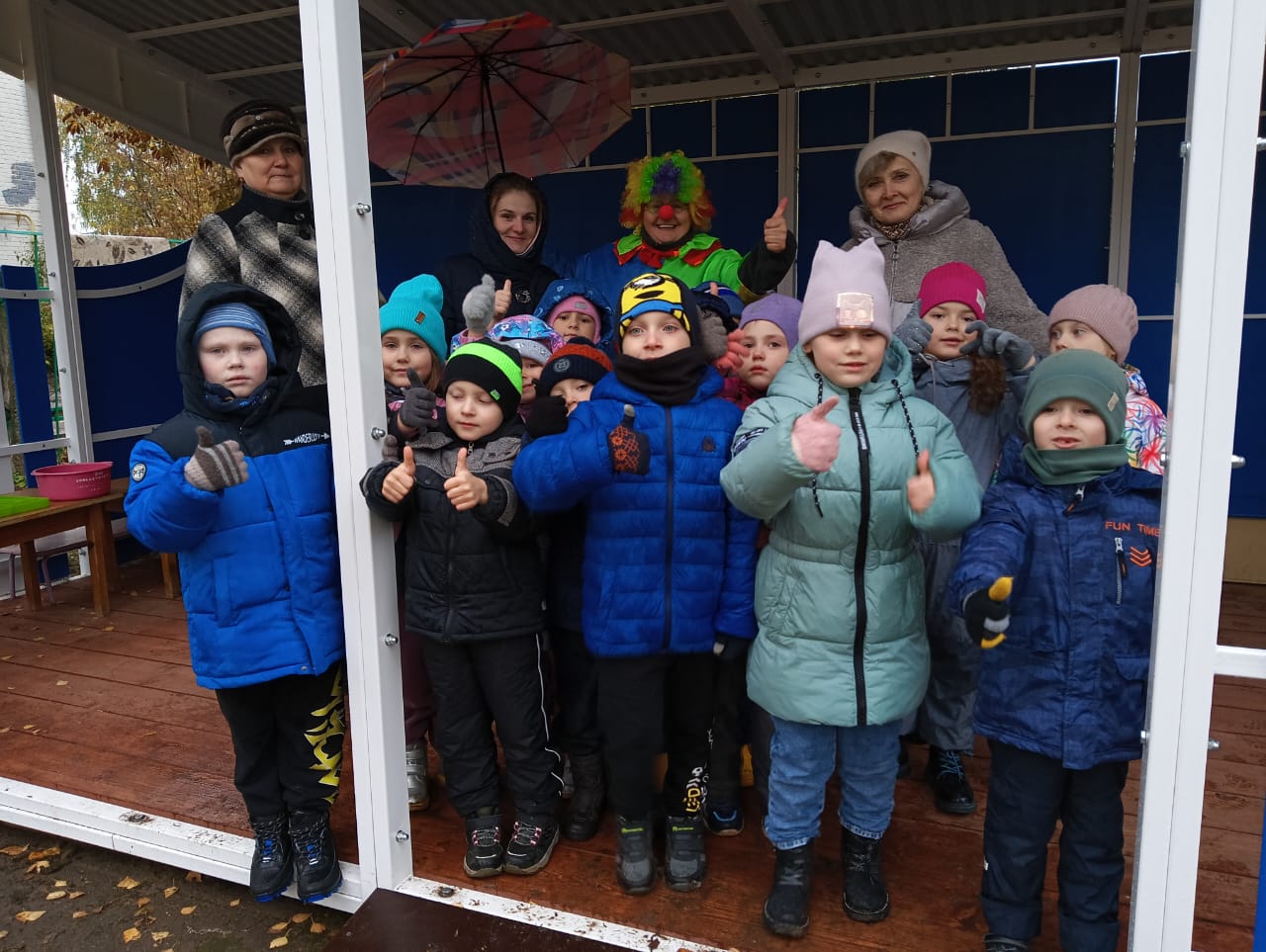 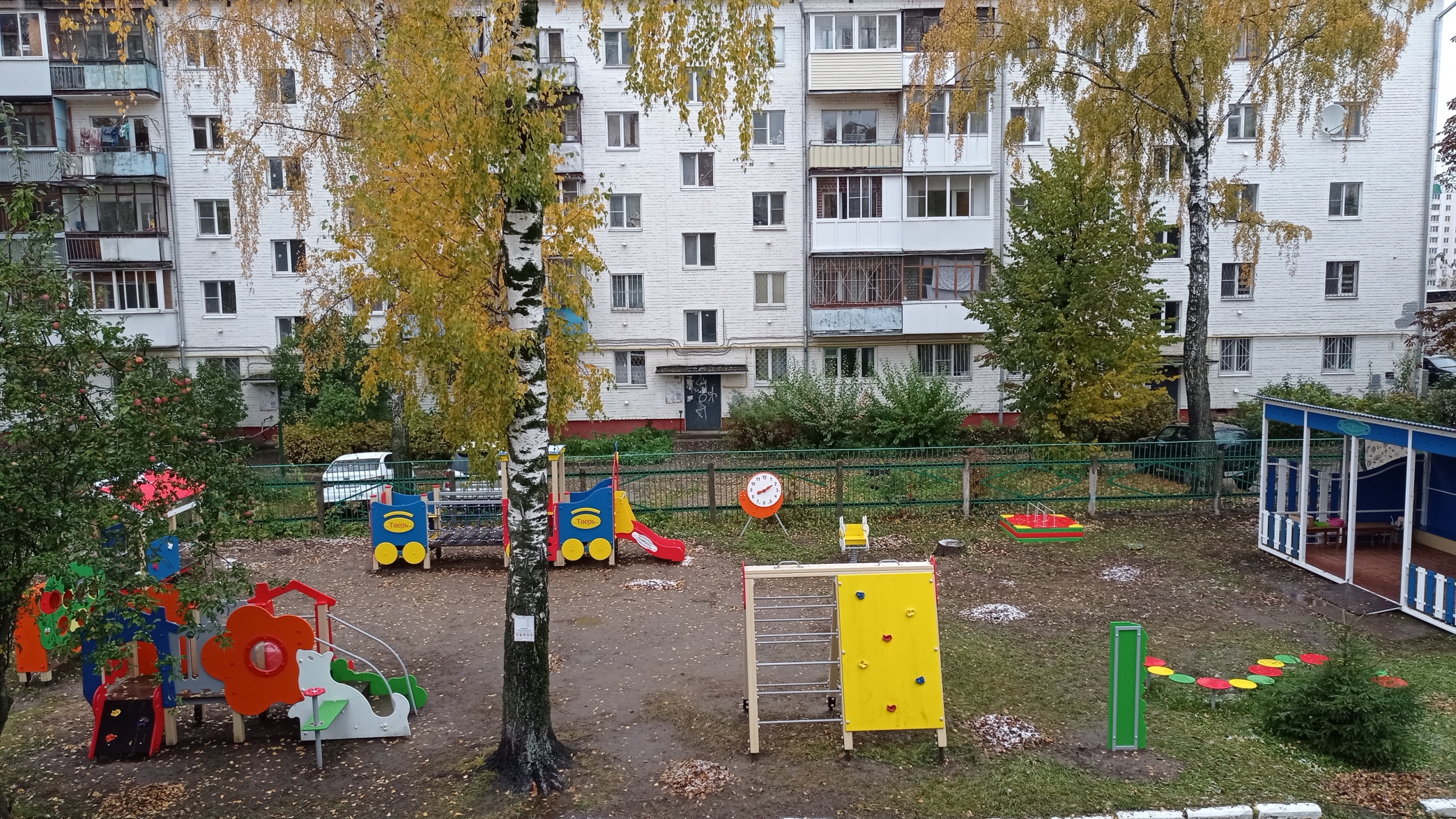